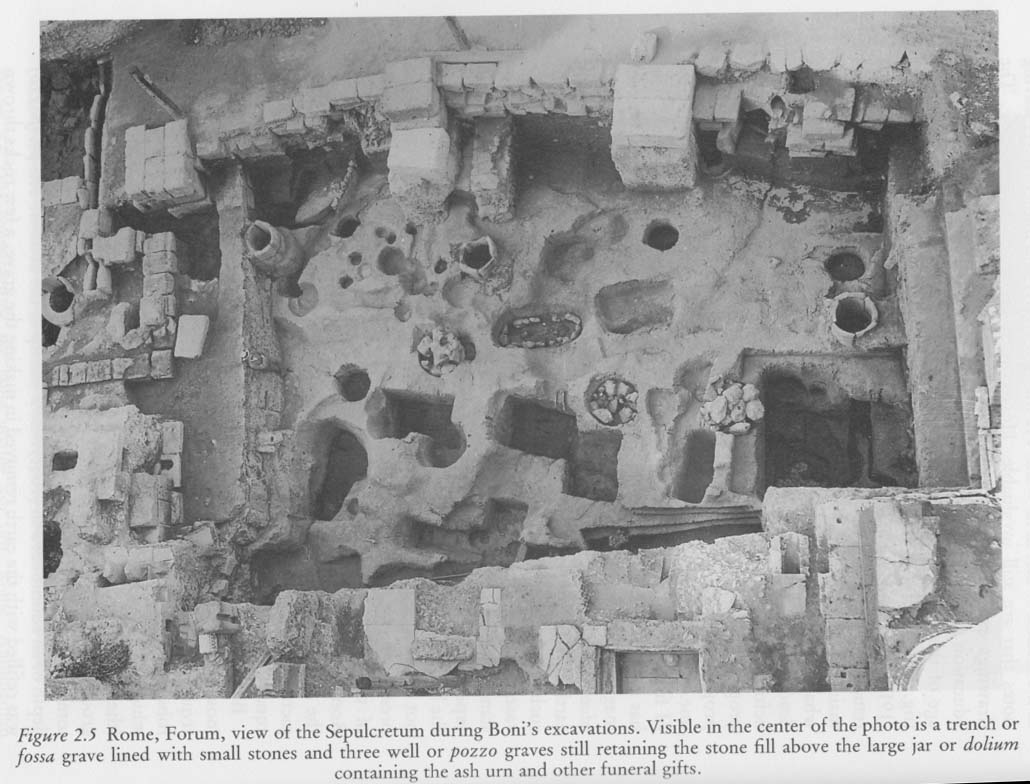 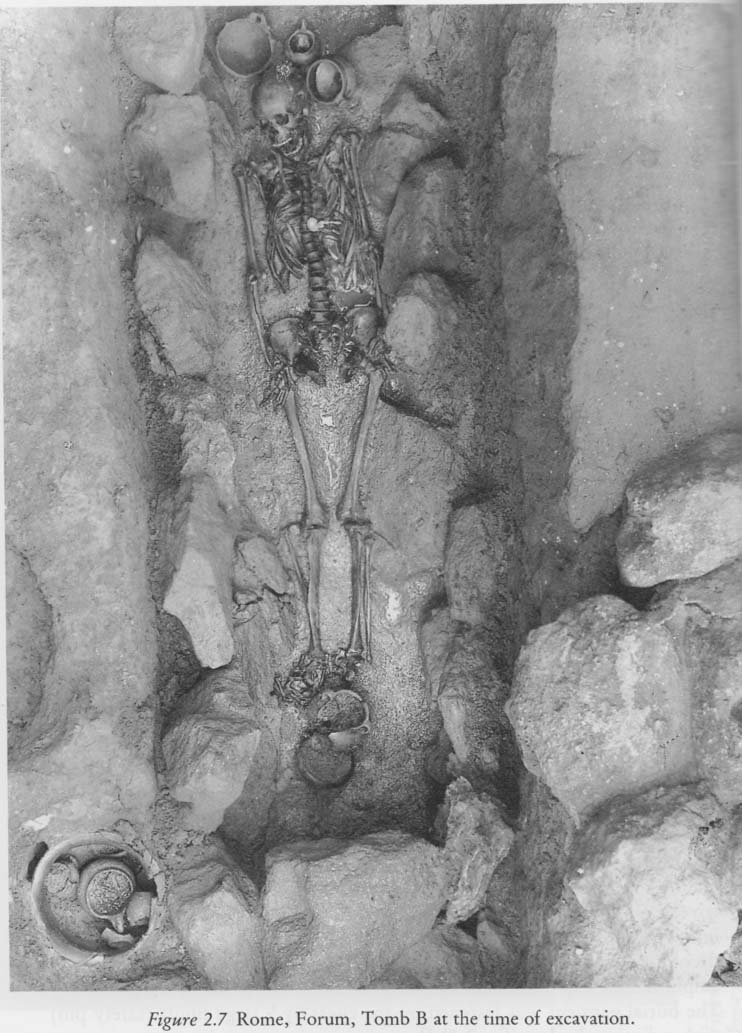 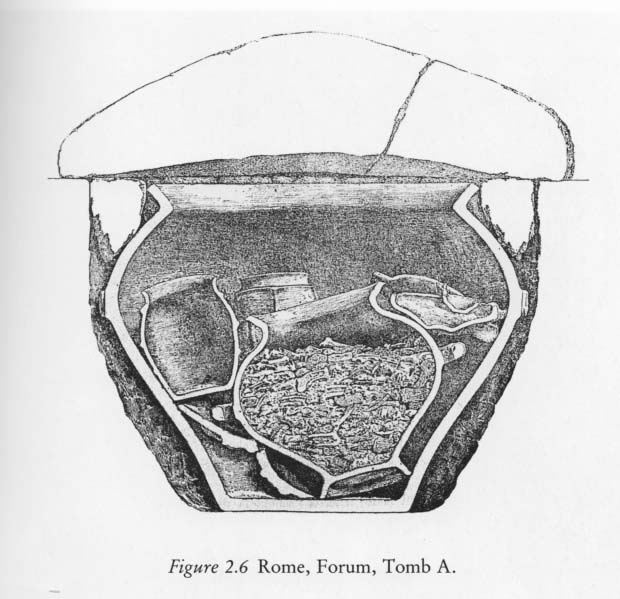 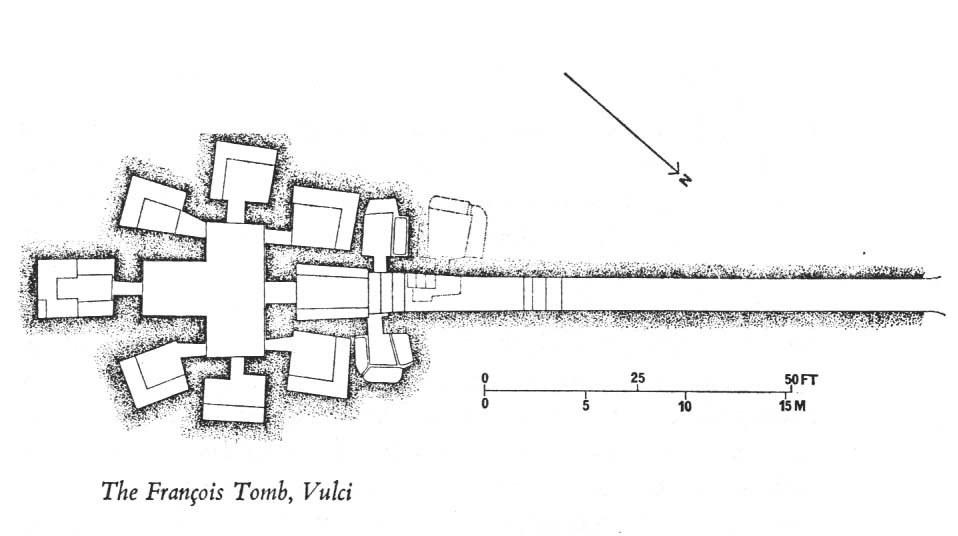 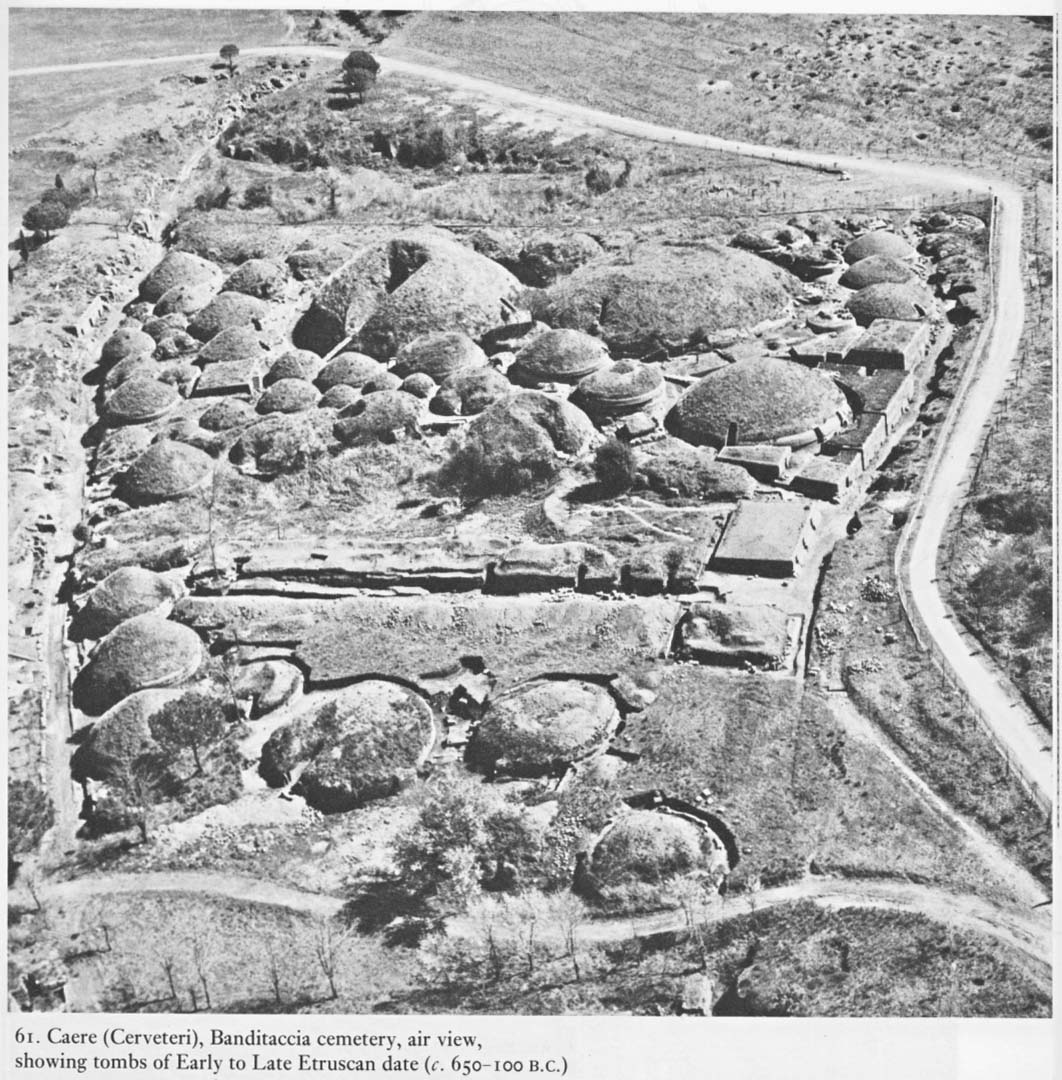 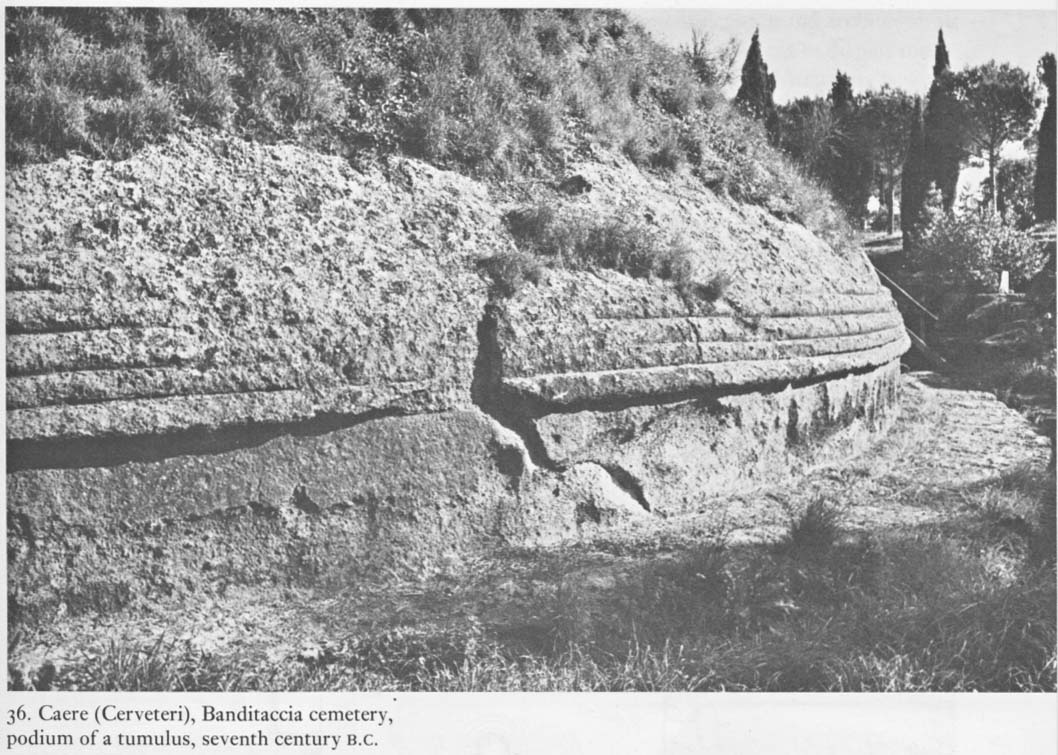 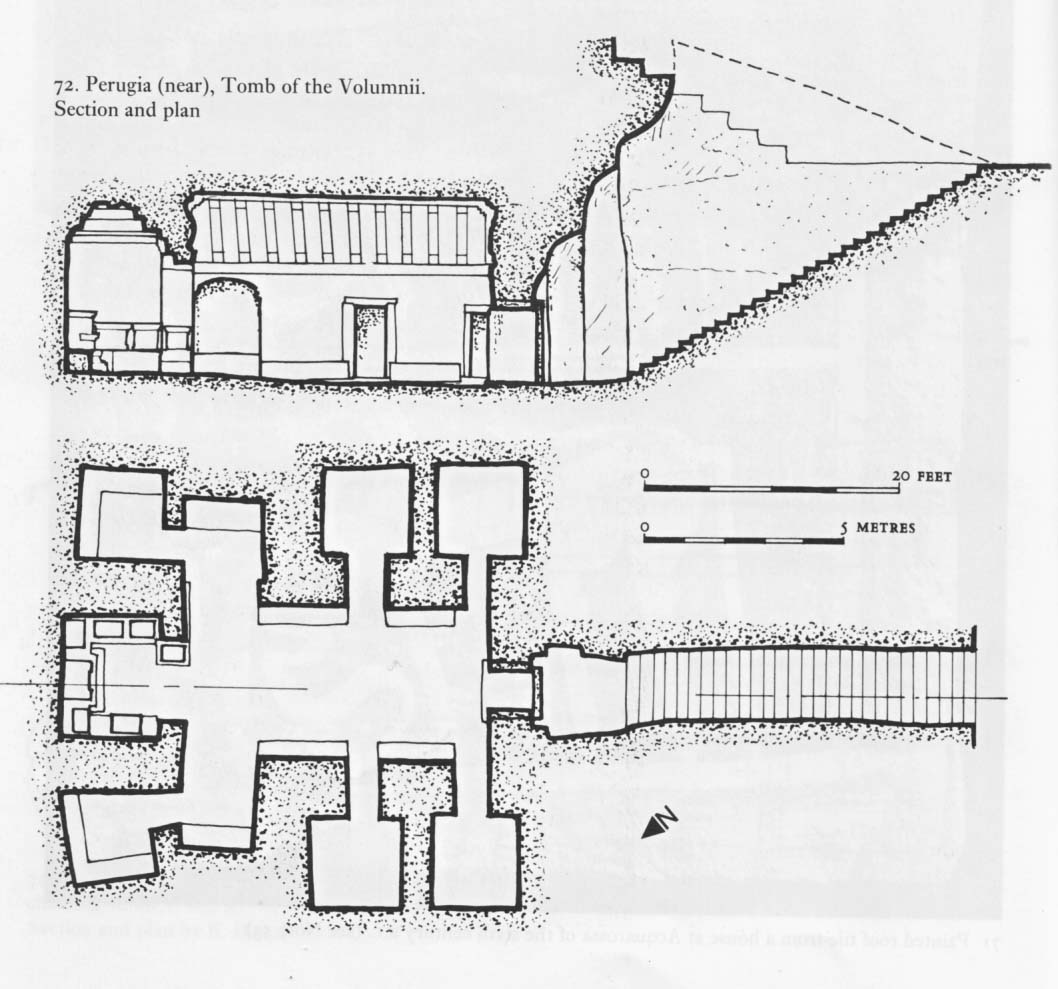 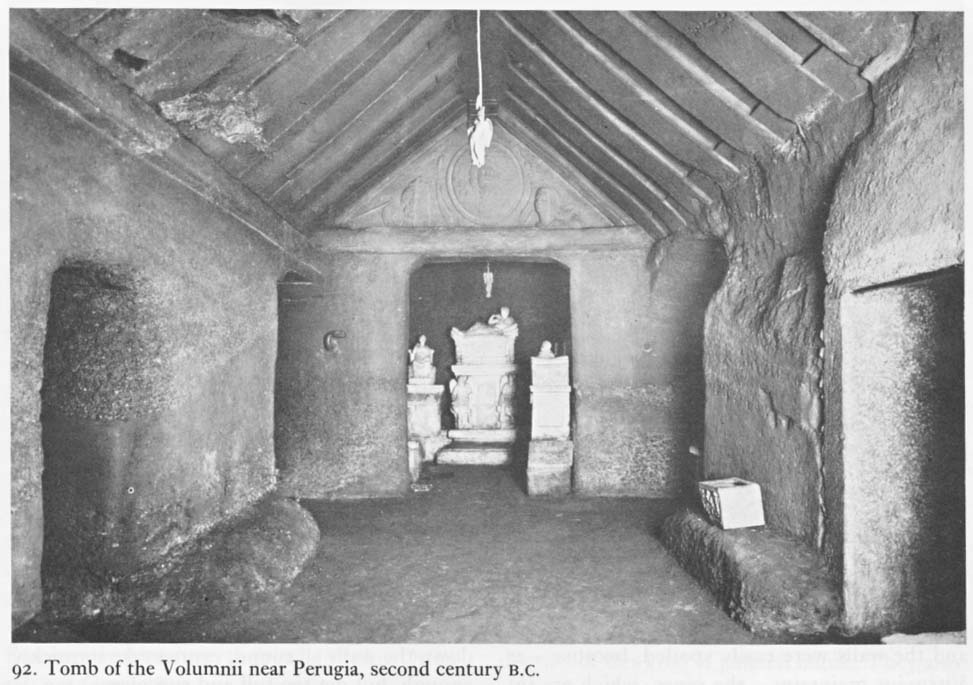 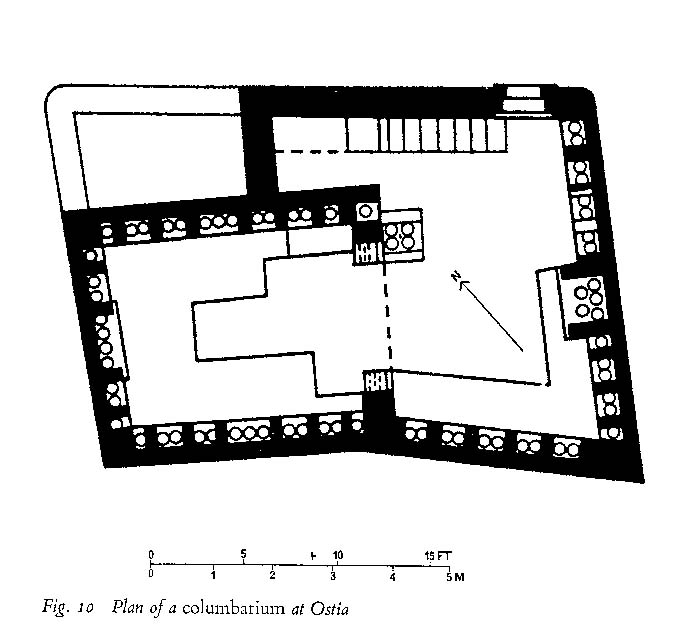 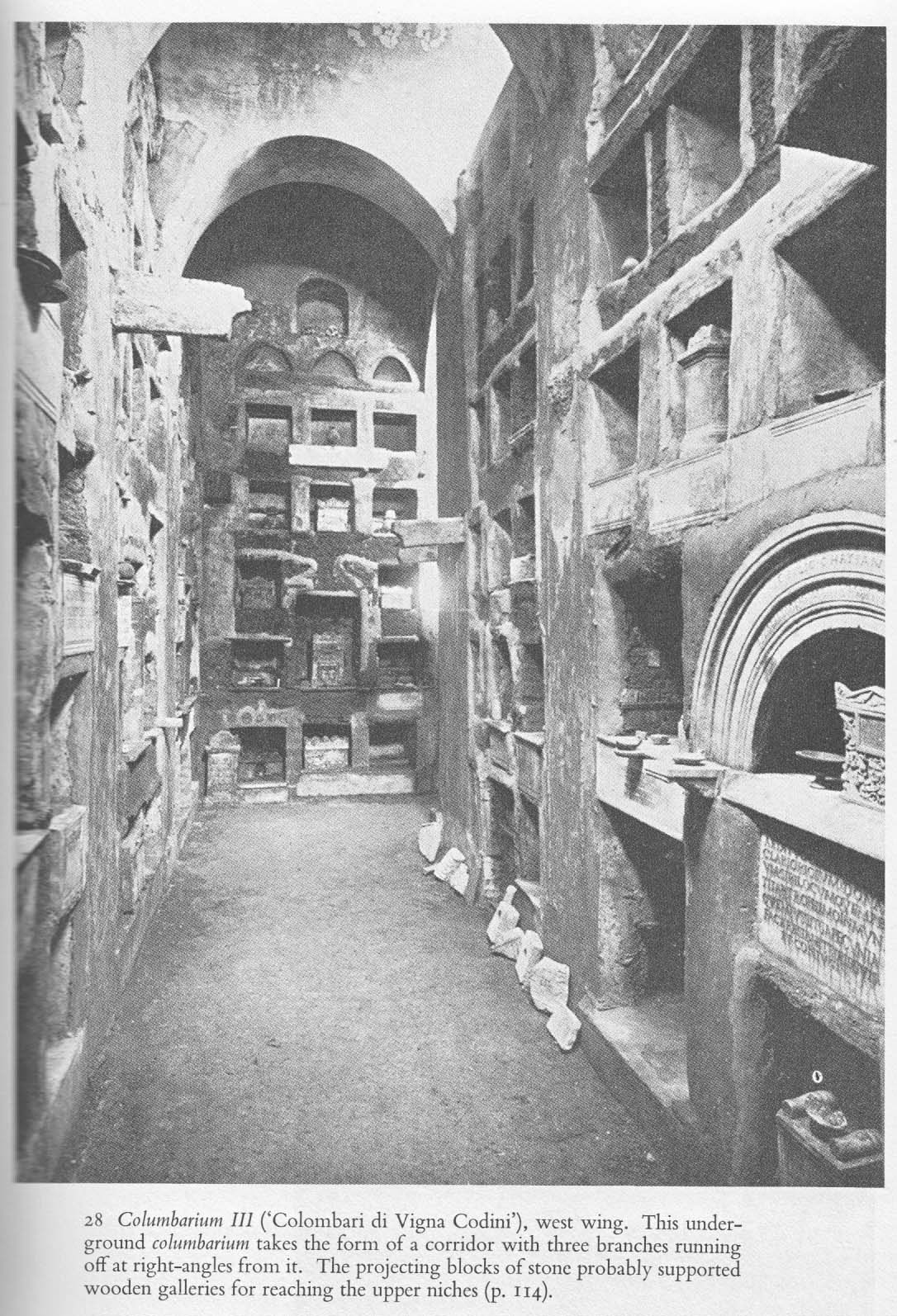 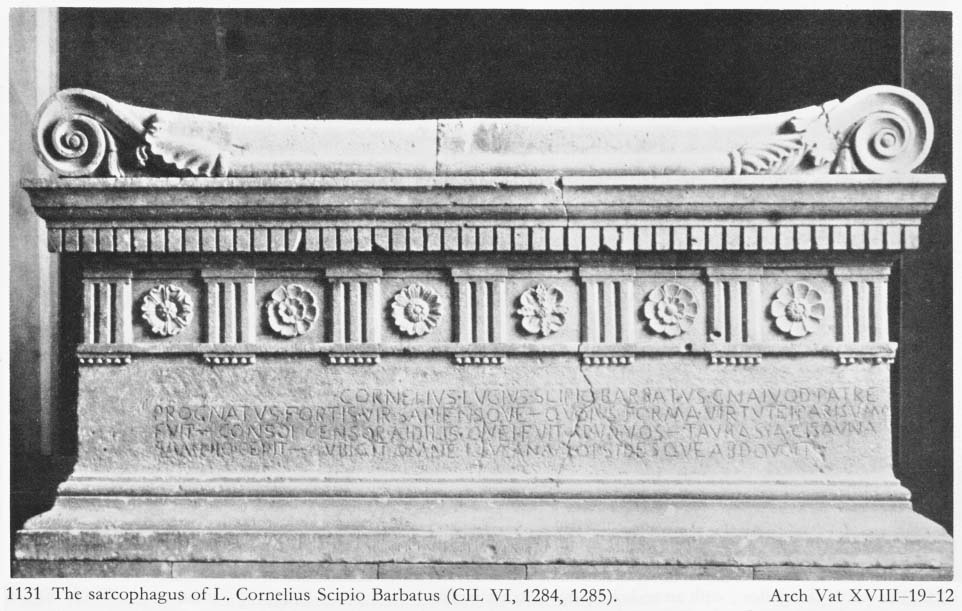 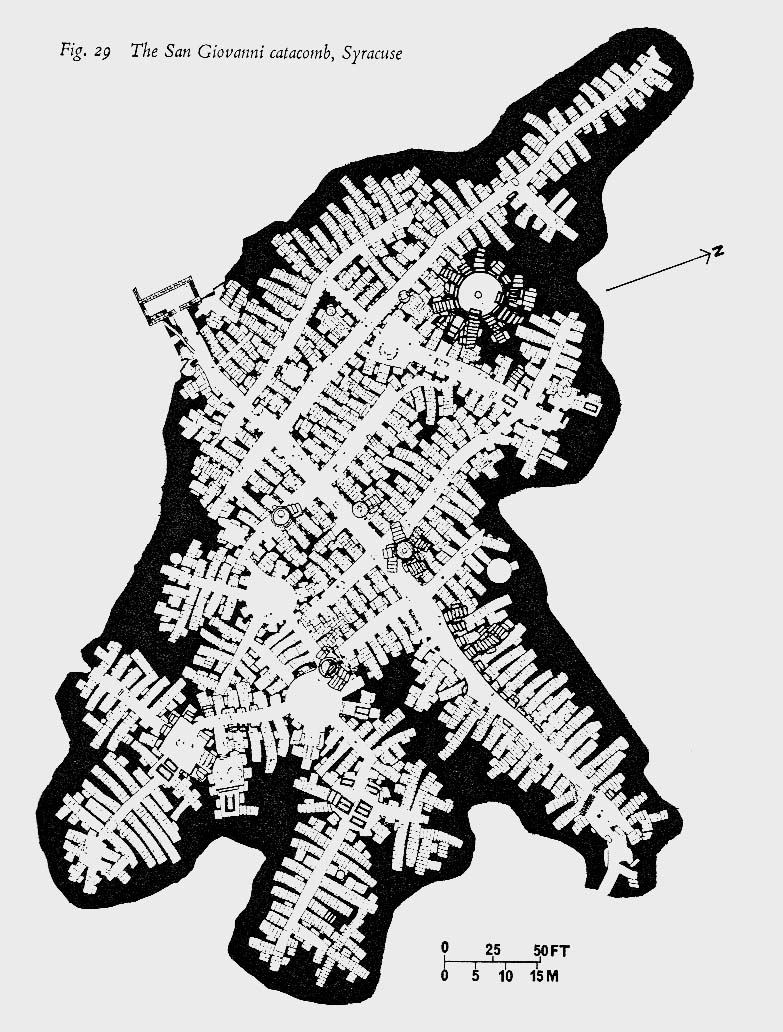 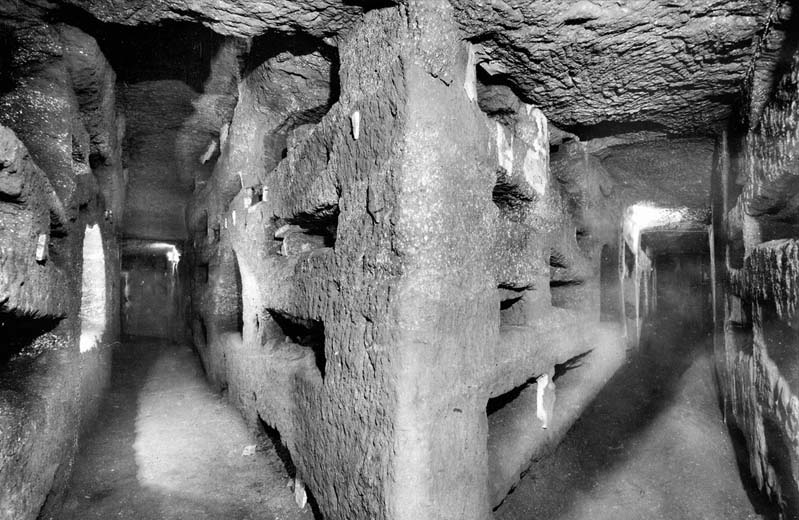 Ρώμη: κατακόμβες της Domitilla
Πομπηία: το νεκροταφείο έξω από την πύλη της Ηράκλειας
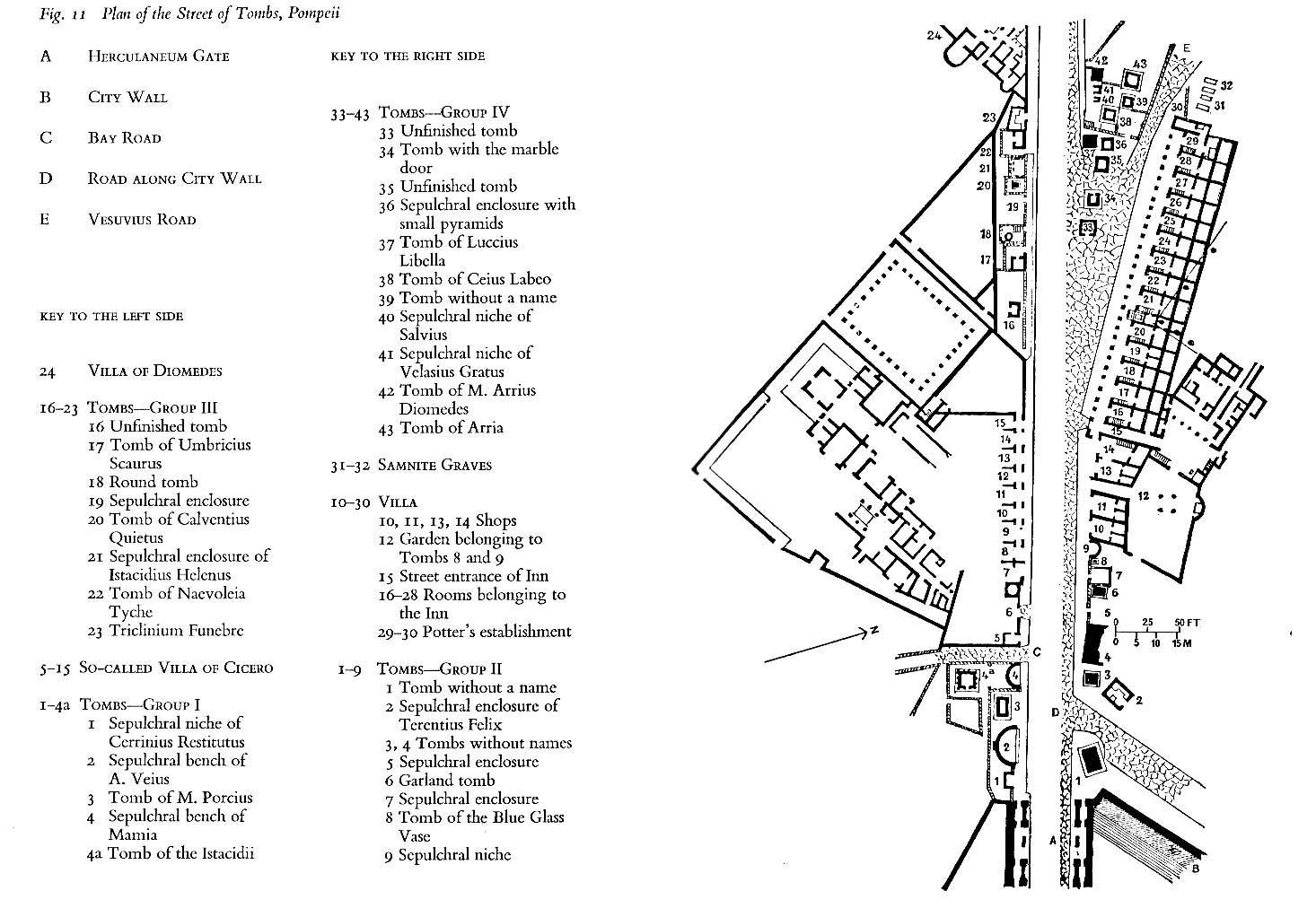 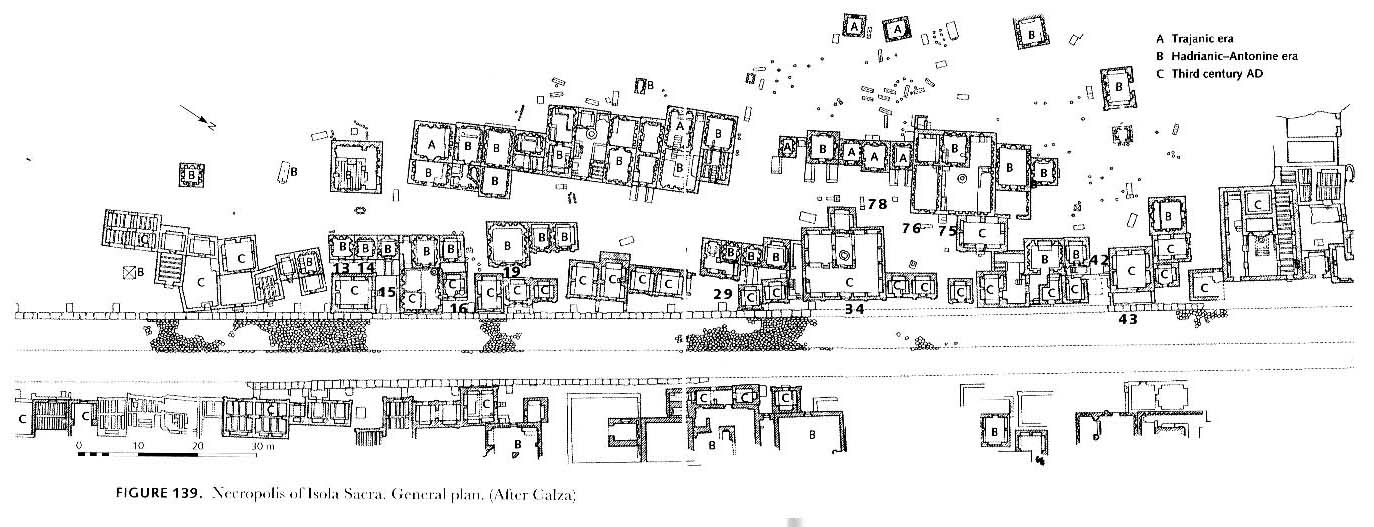 Όστια: η νεκρόπολη της Isola Sacra
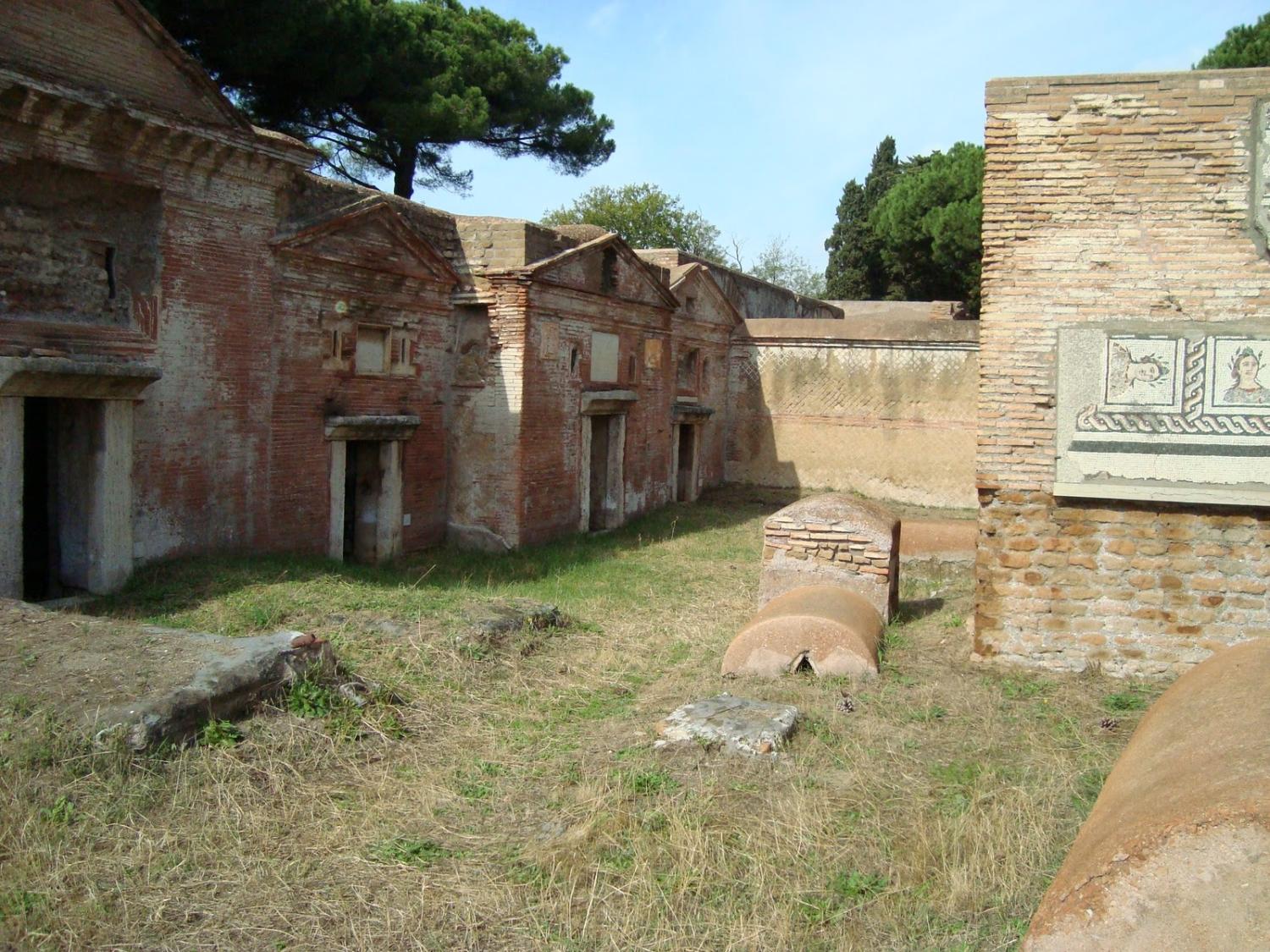 Όστια: υπέργεια ταφικά κτίσματα («μαυσωλεία»)
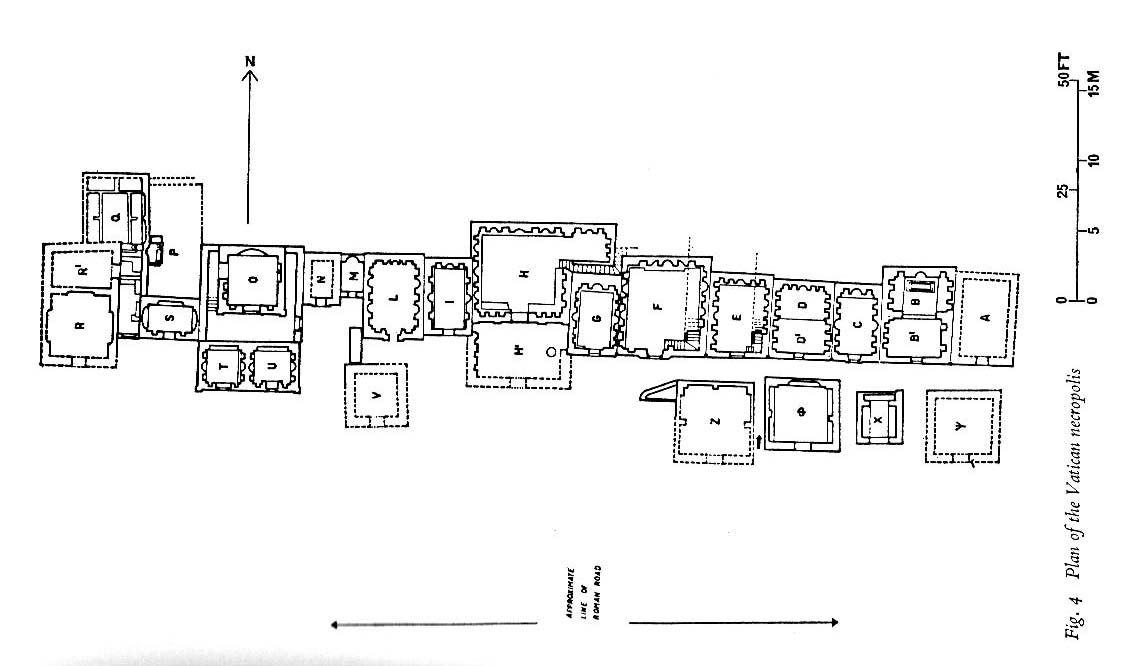 Ρώμη: νεκρόπολη του Βατικανού
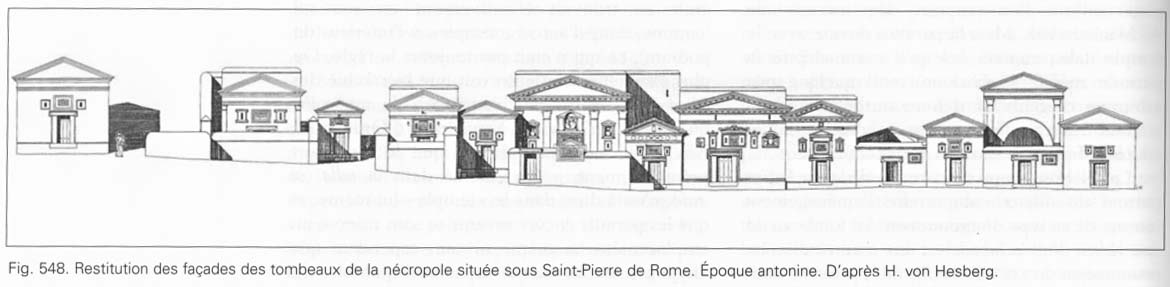 Ρώμη, via Appia: ταφικό βάθρο
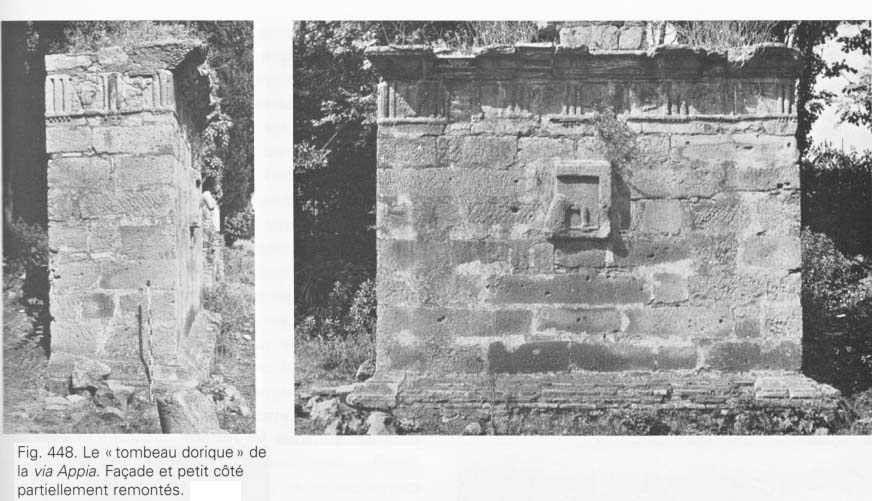 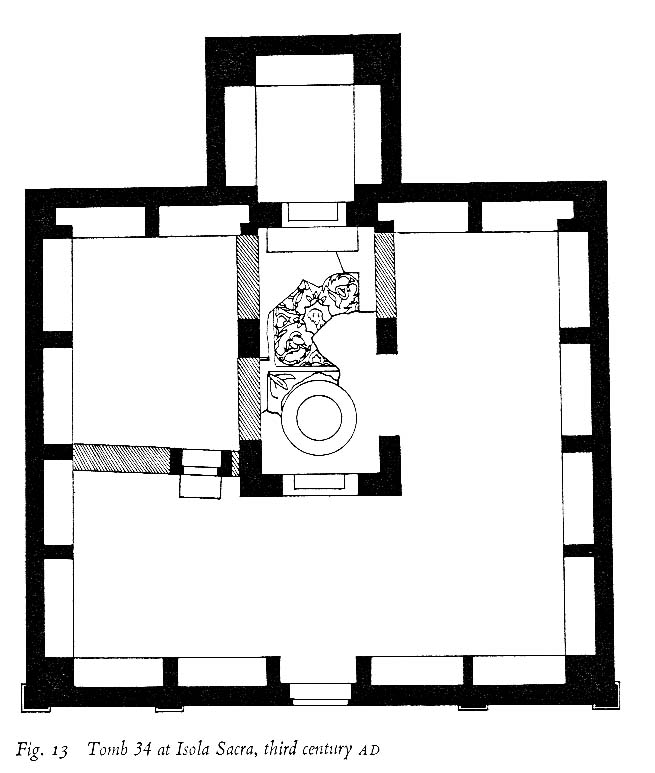 Όστια, Ιsola Sacra: κάτοψη υπέργειου ταφικού κτίσματος
Όστια, Isola Sacra: υπέργεια ταφικά κτίσματα
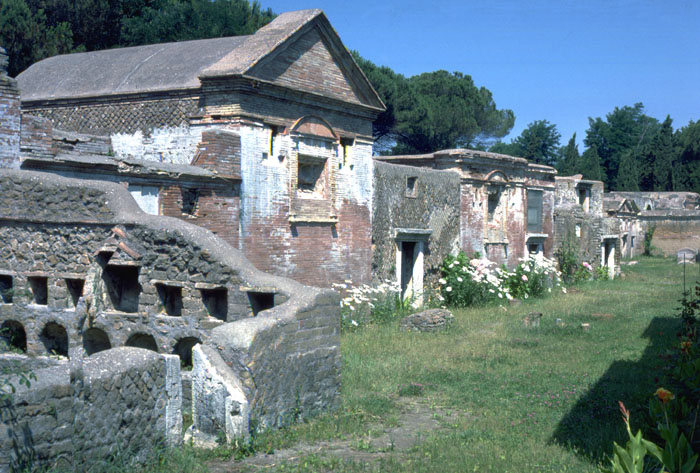 Πομπηία: ταφικό μνημείο τύπου εξέδρας
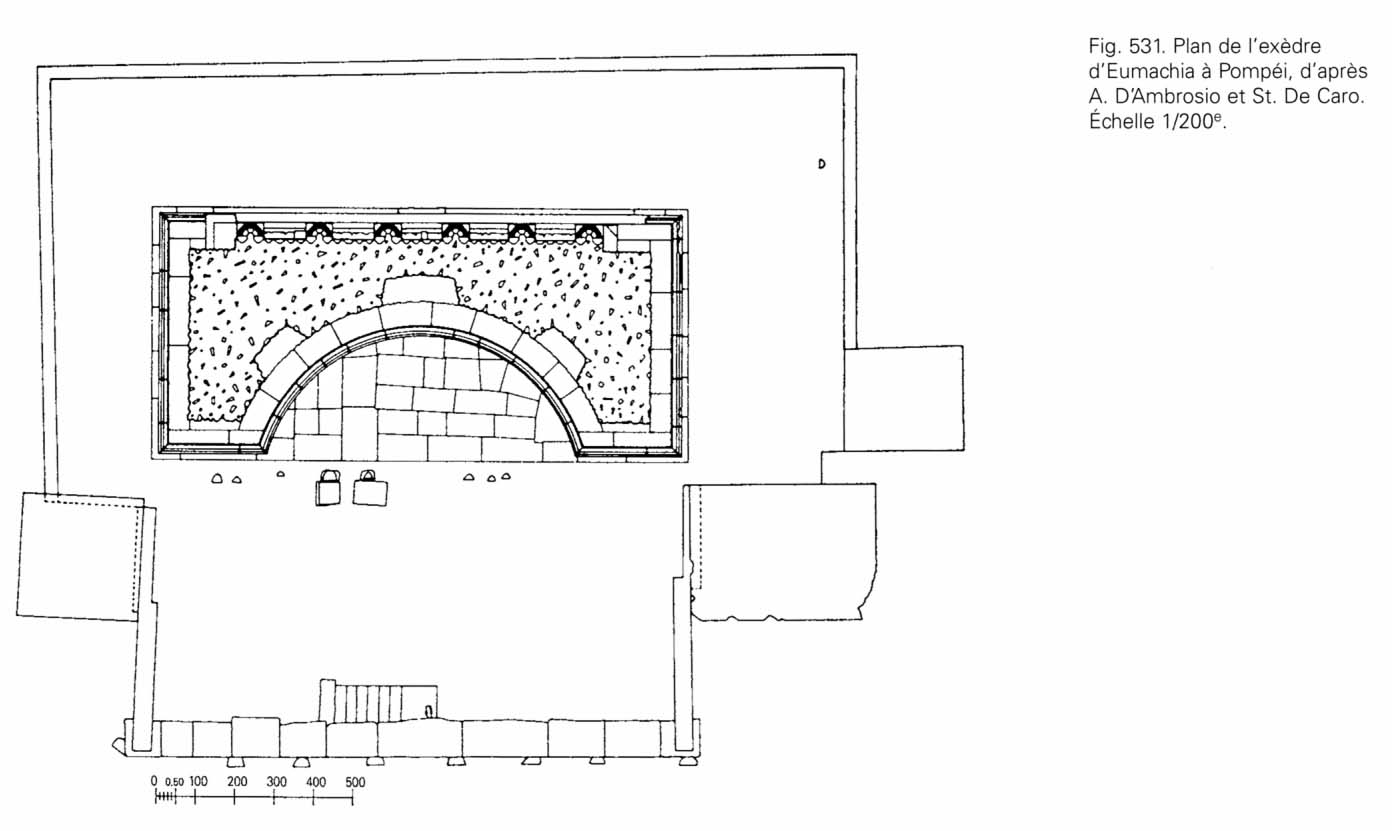 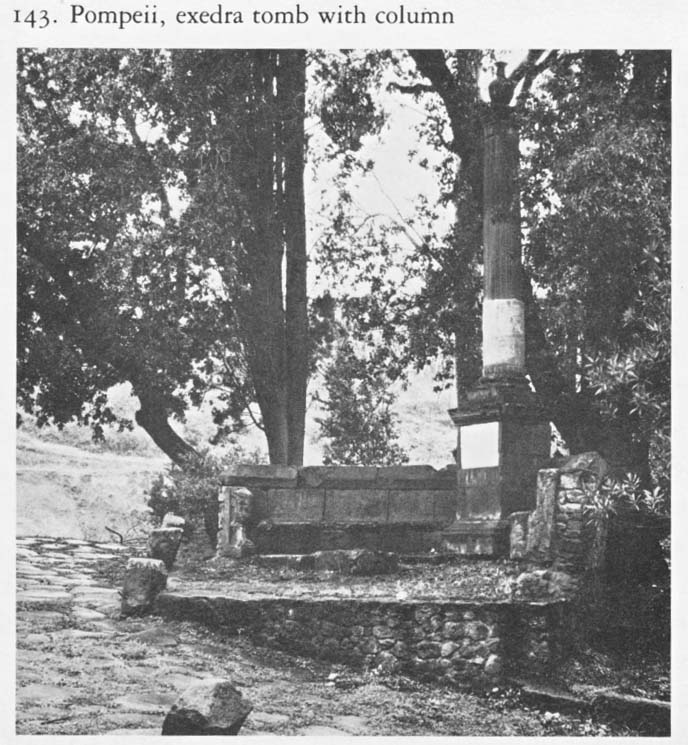 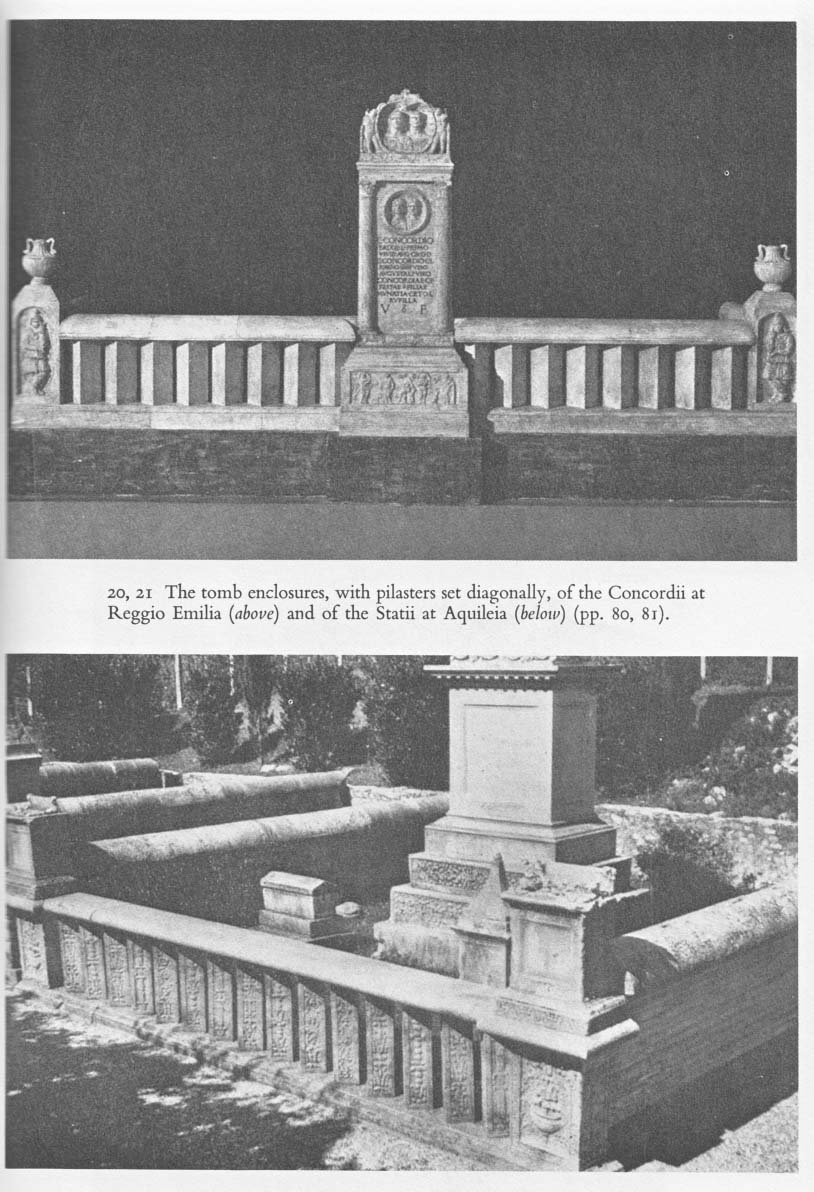 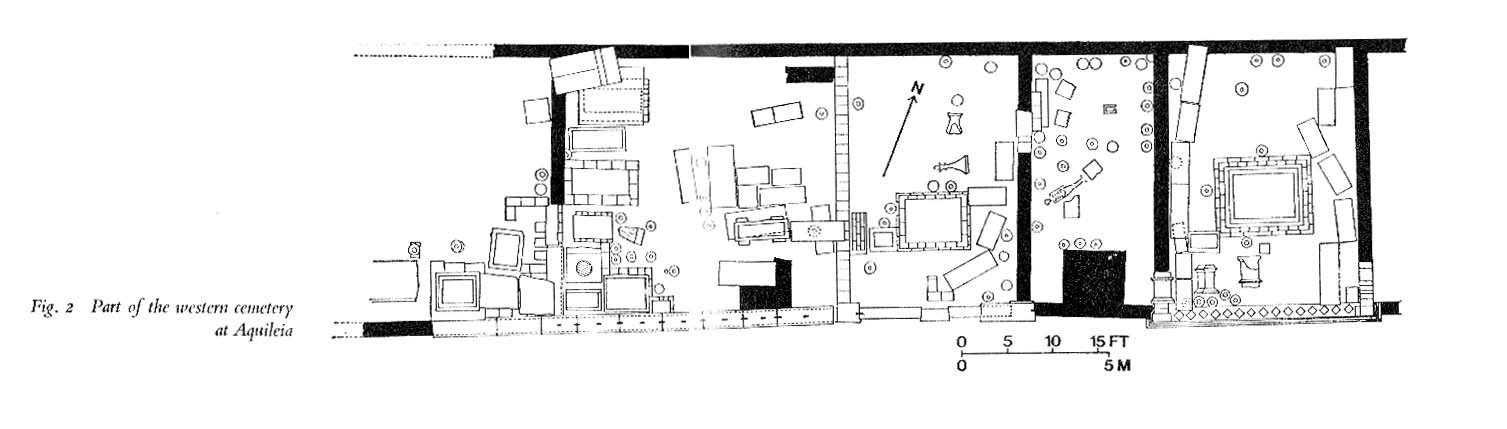 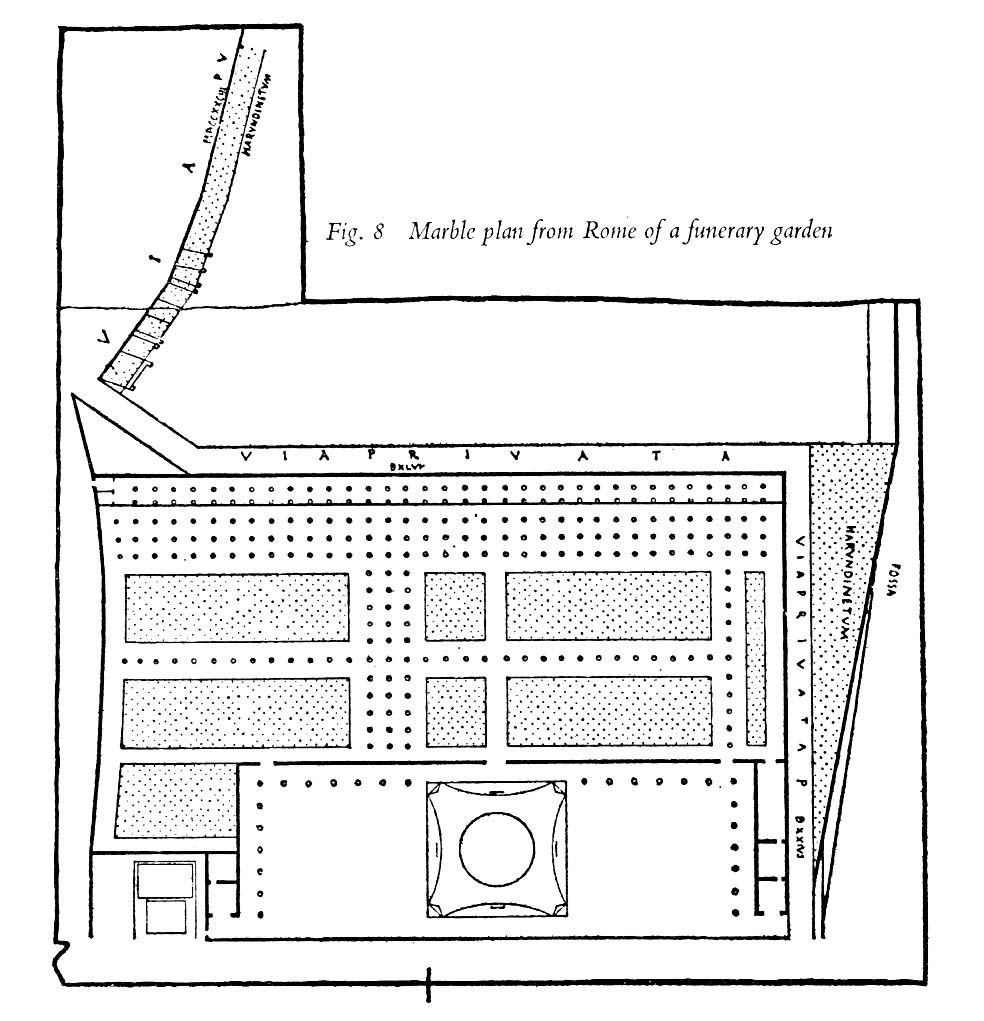 Κηποτάφιον
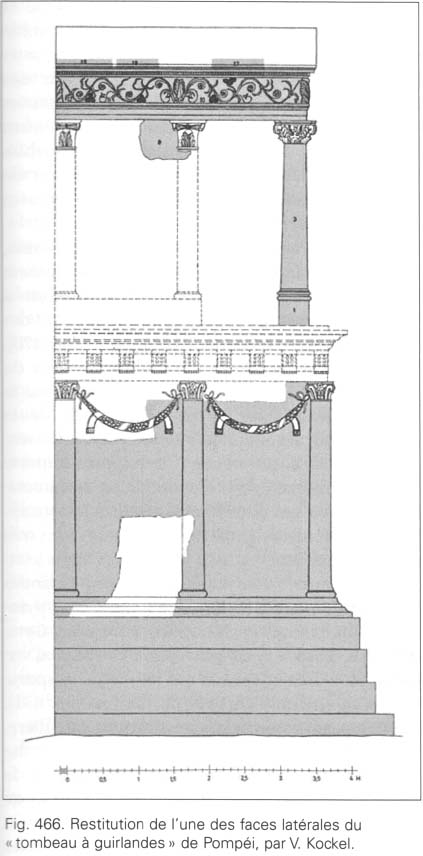 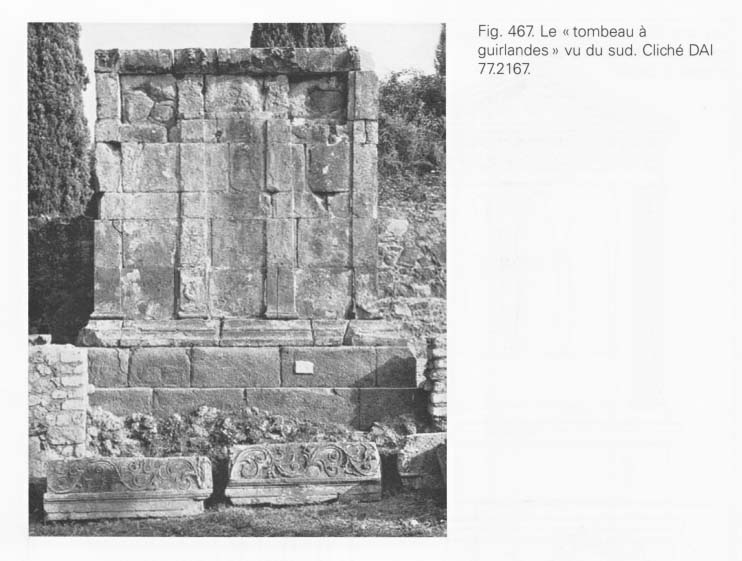 Πομπηία: ναόσχημος τάφος με βάθρο
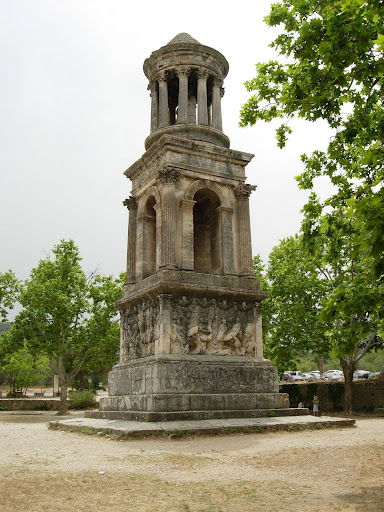 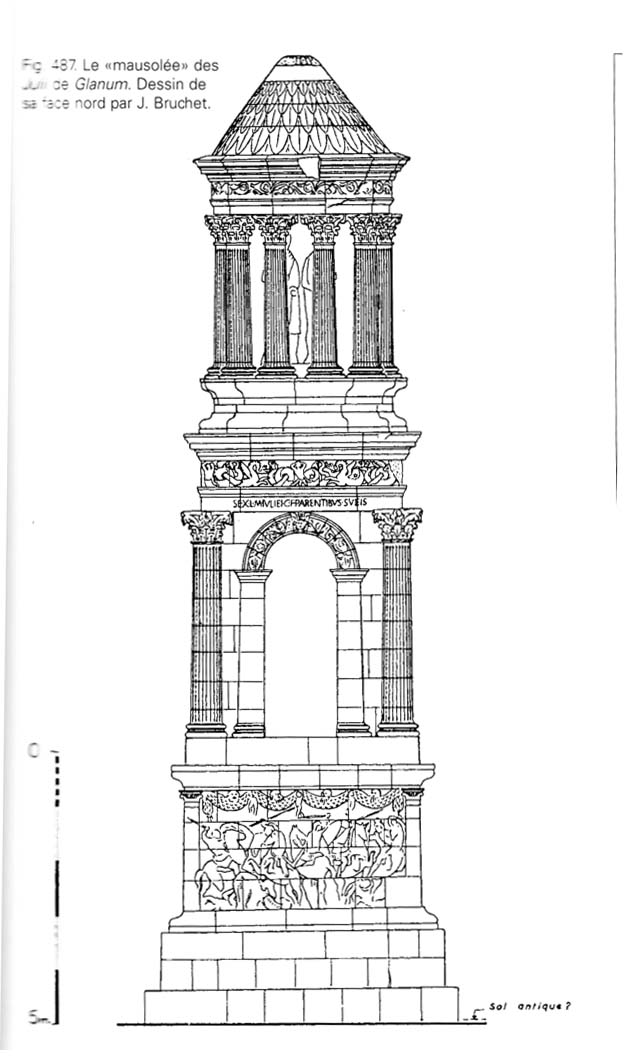 Το «μαυσωλείο» των Julii στο Glanum (Saint-Remy en Provence)
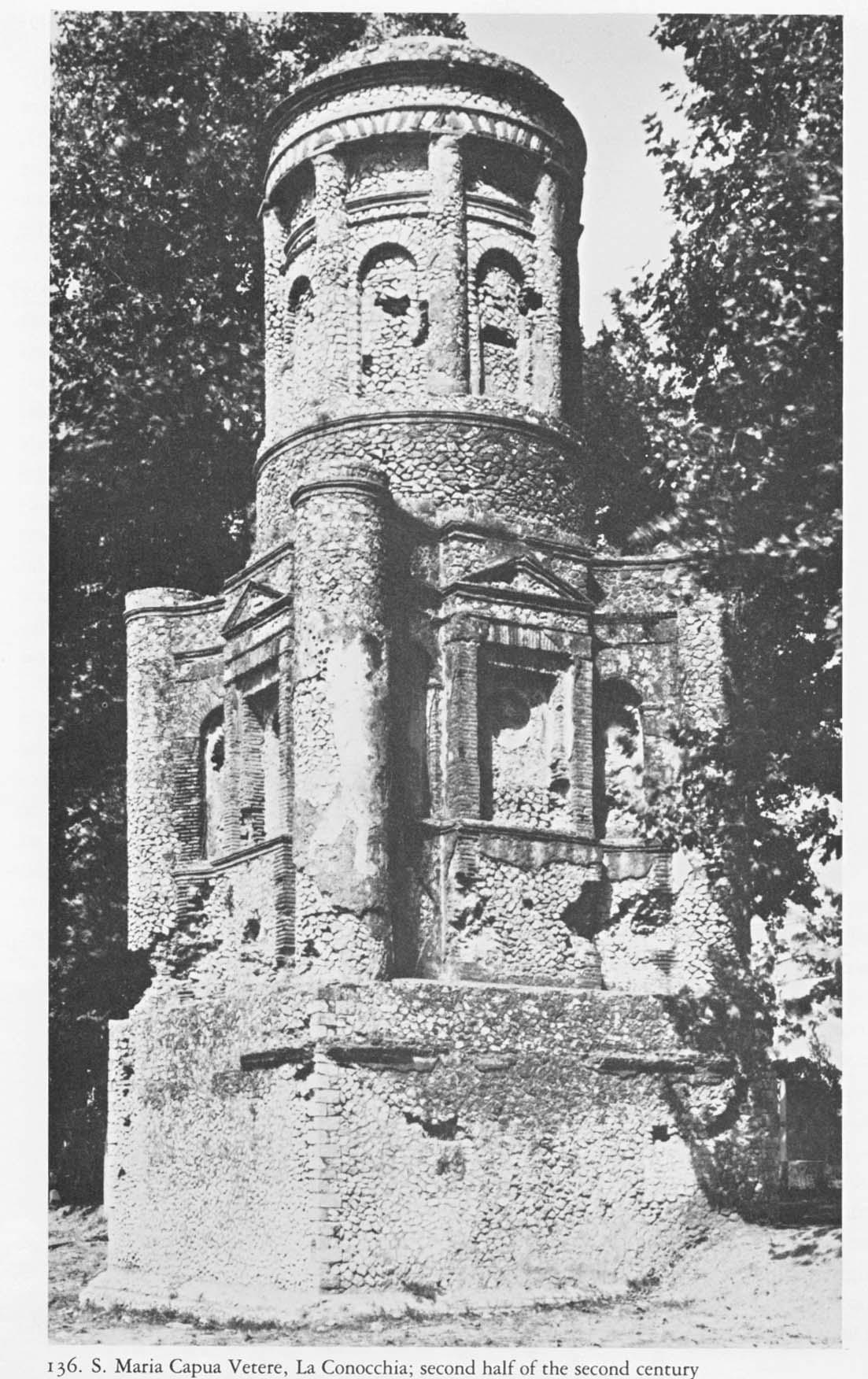 Πυργοειδές ταφικό μνημείο στη Santa Maria Capua Vetere (“La Conochia”)
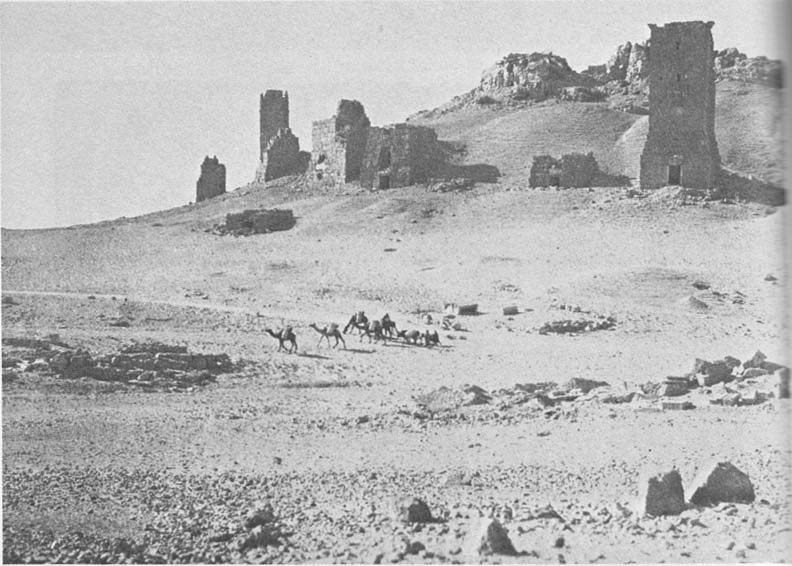 Παλμύρα: «κοιλάδα των τάφων»
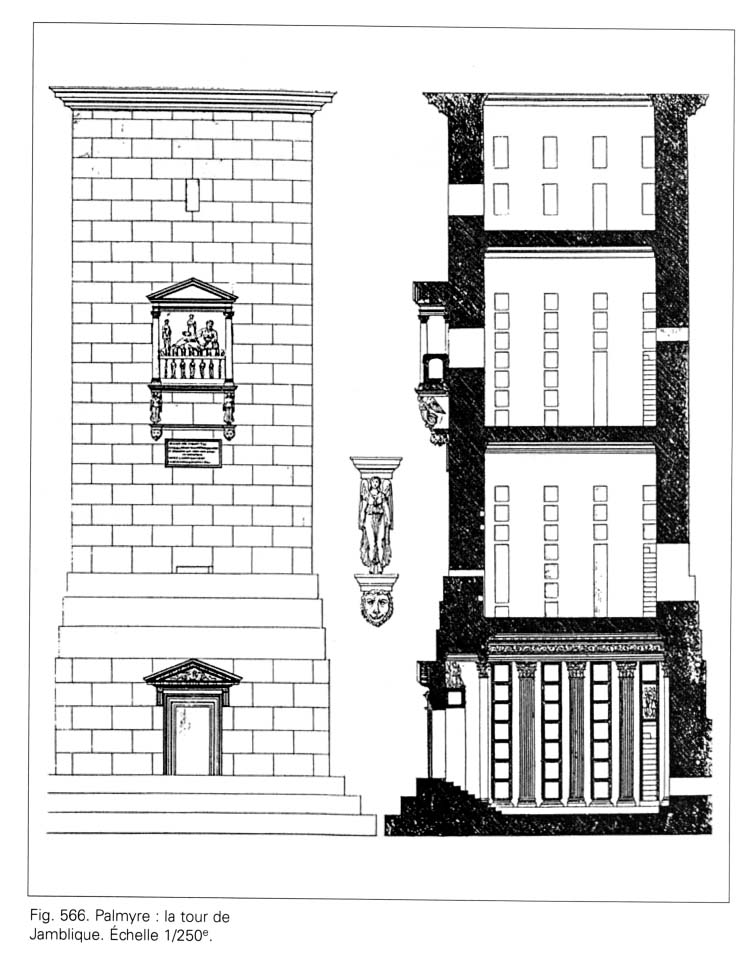 Παλμύρα: ταφικός πύργος
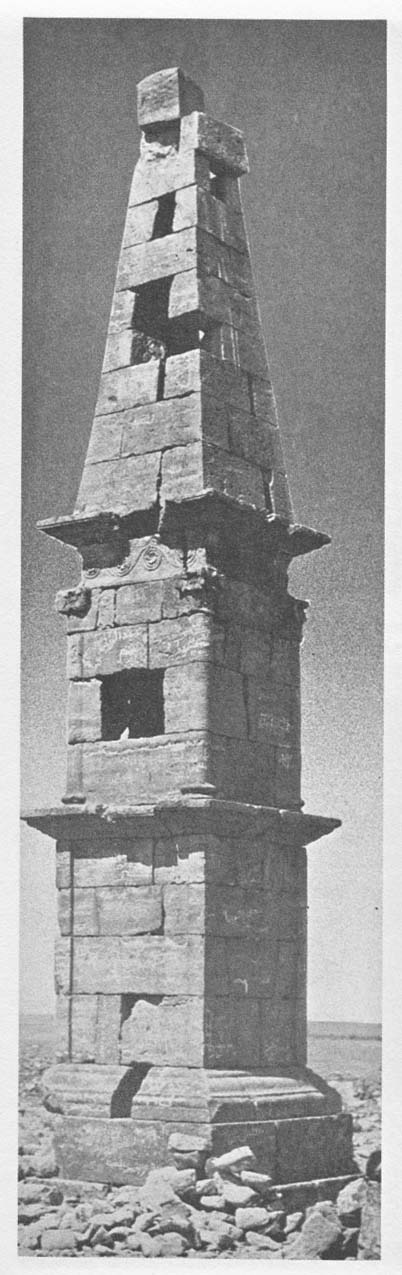 Τριπολιτανία: ταφικό μνημείο σε σχήμα οβελίσκου
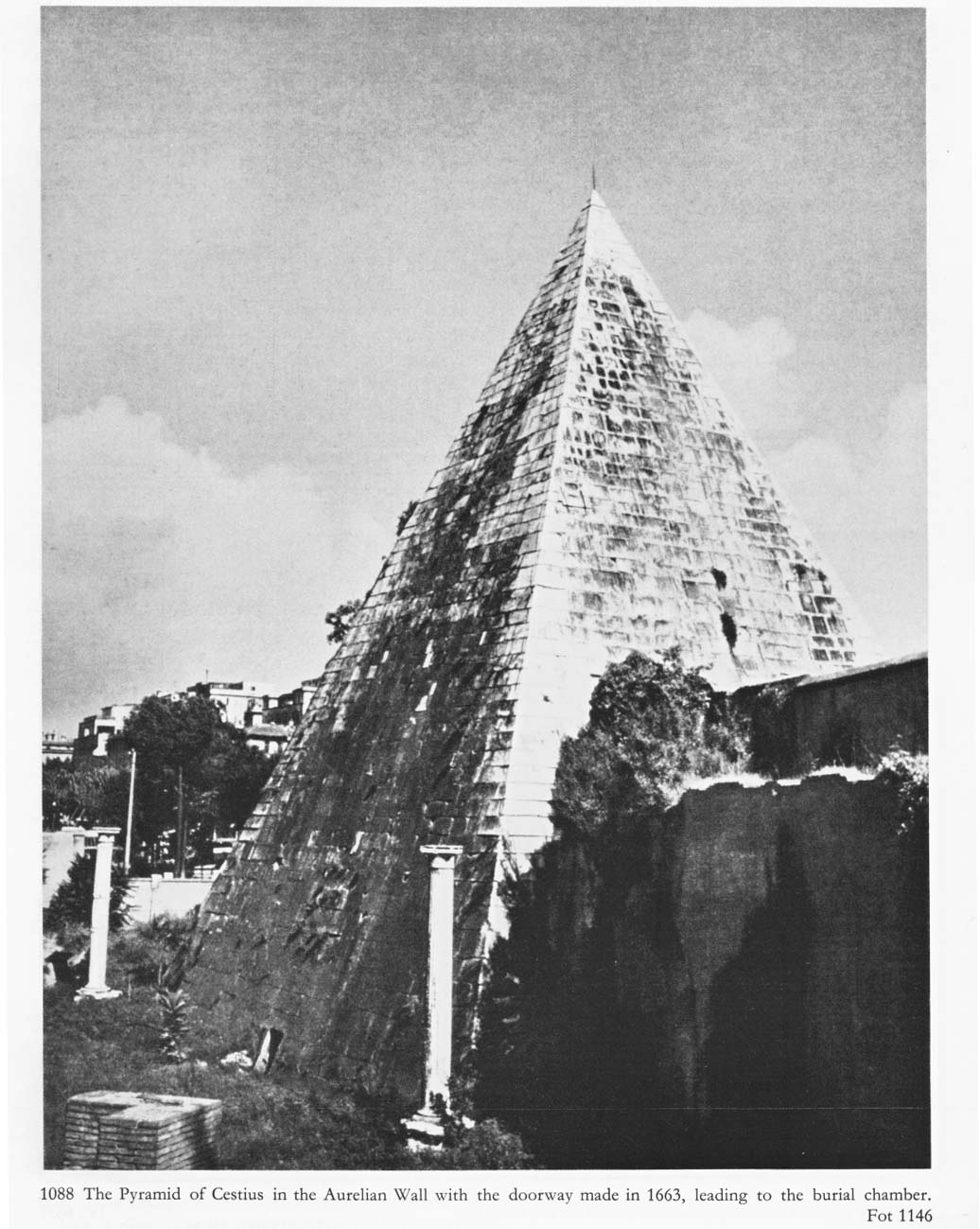 Ρώμη: η ταφική πυραμίδα του Cestius
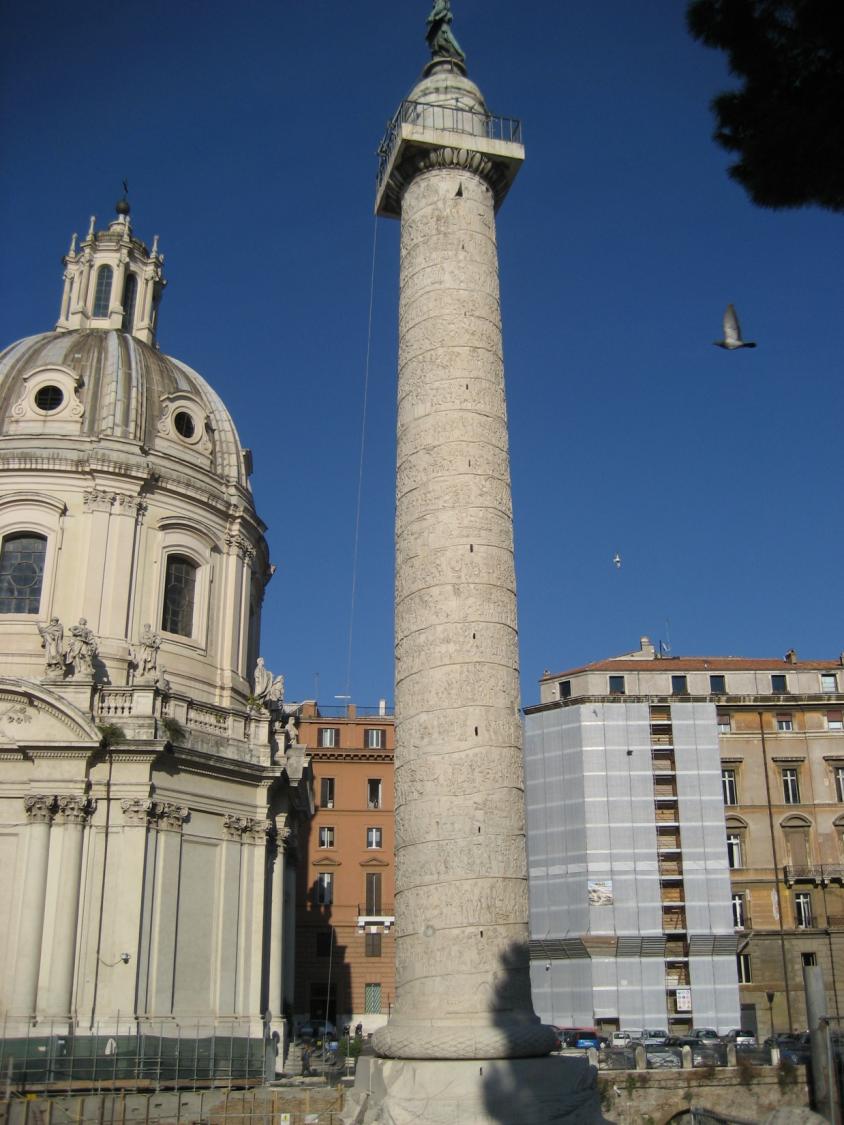 O κίονας του Τραϊανού
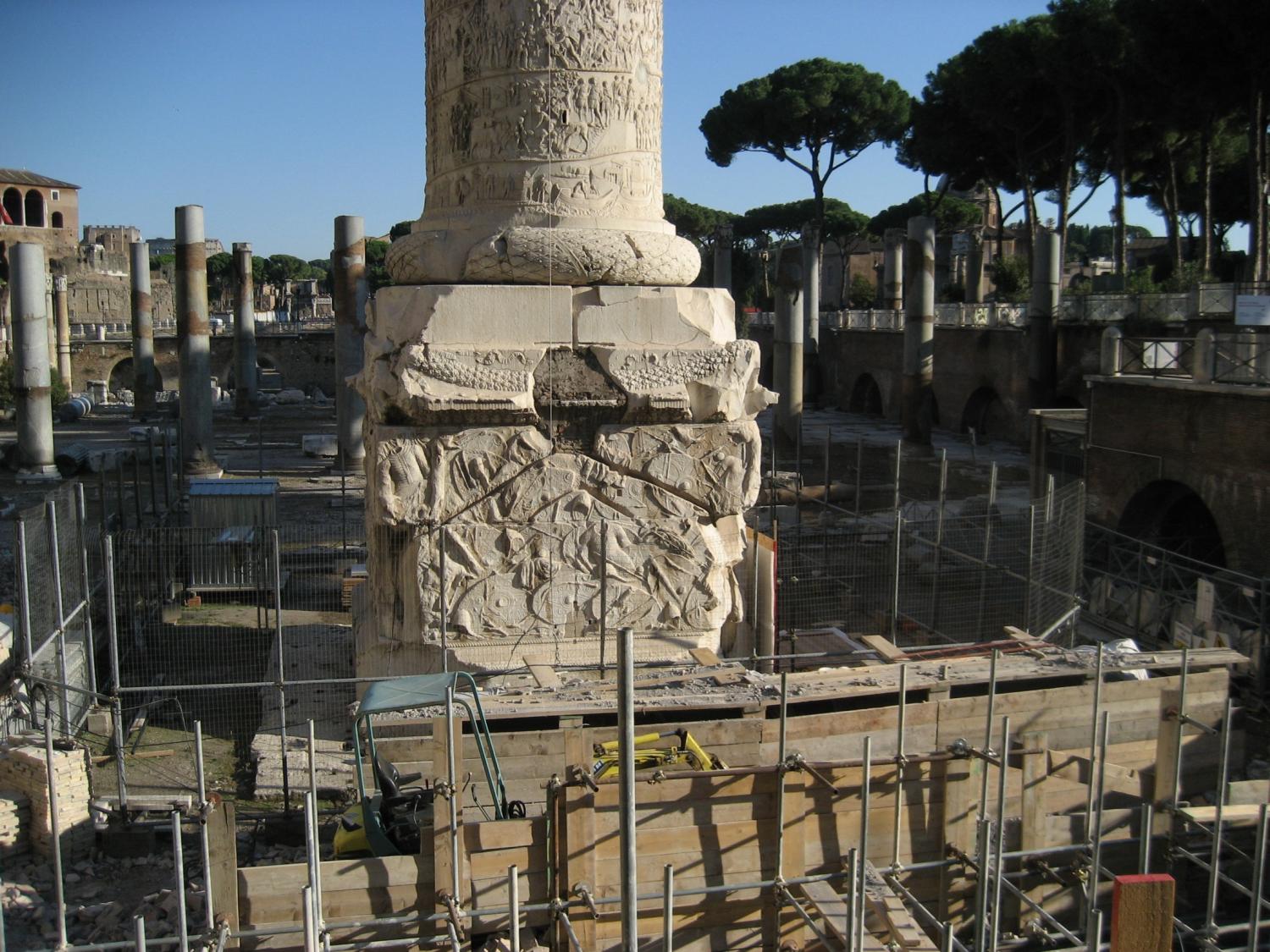 Το Μαυσωλείο του Αυγούστου
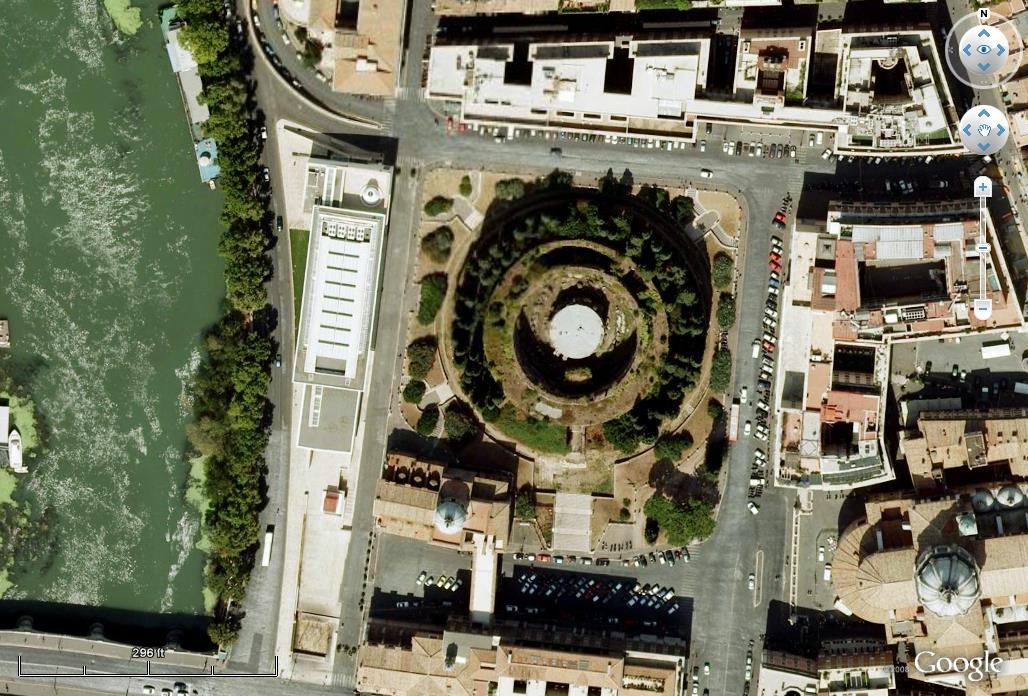 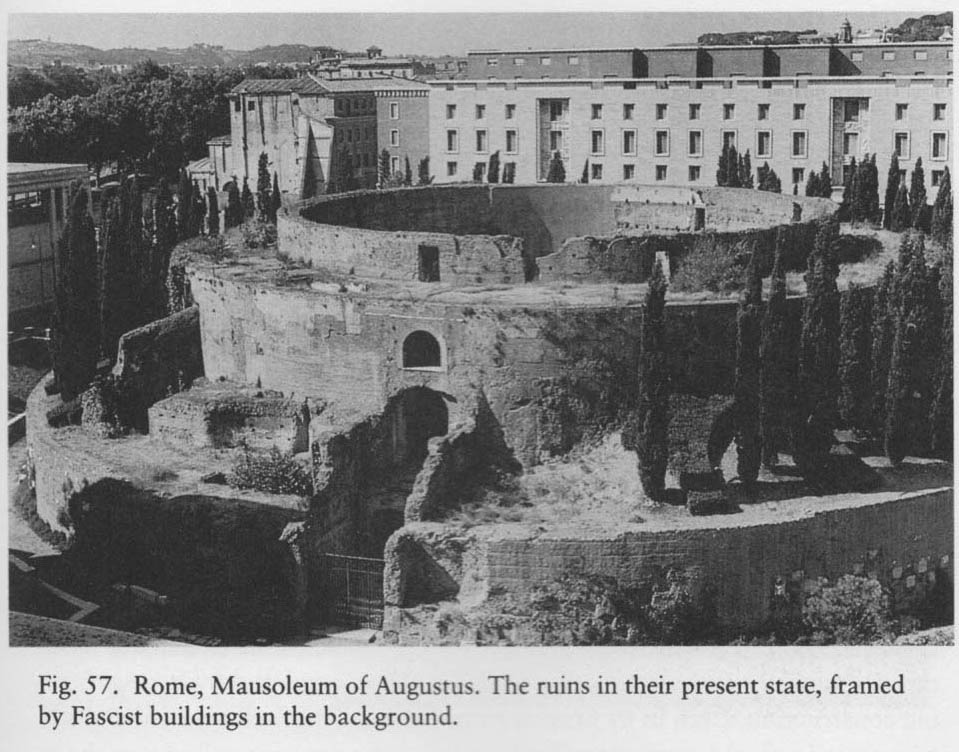 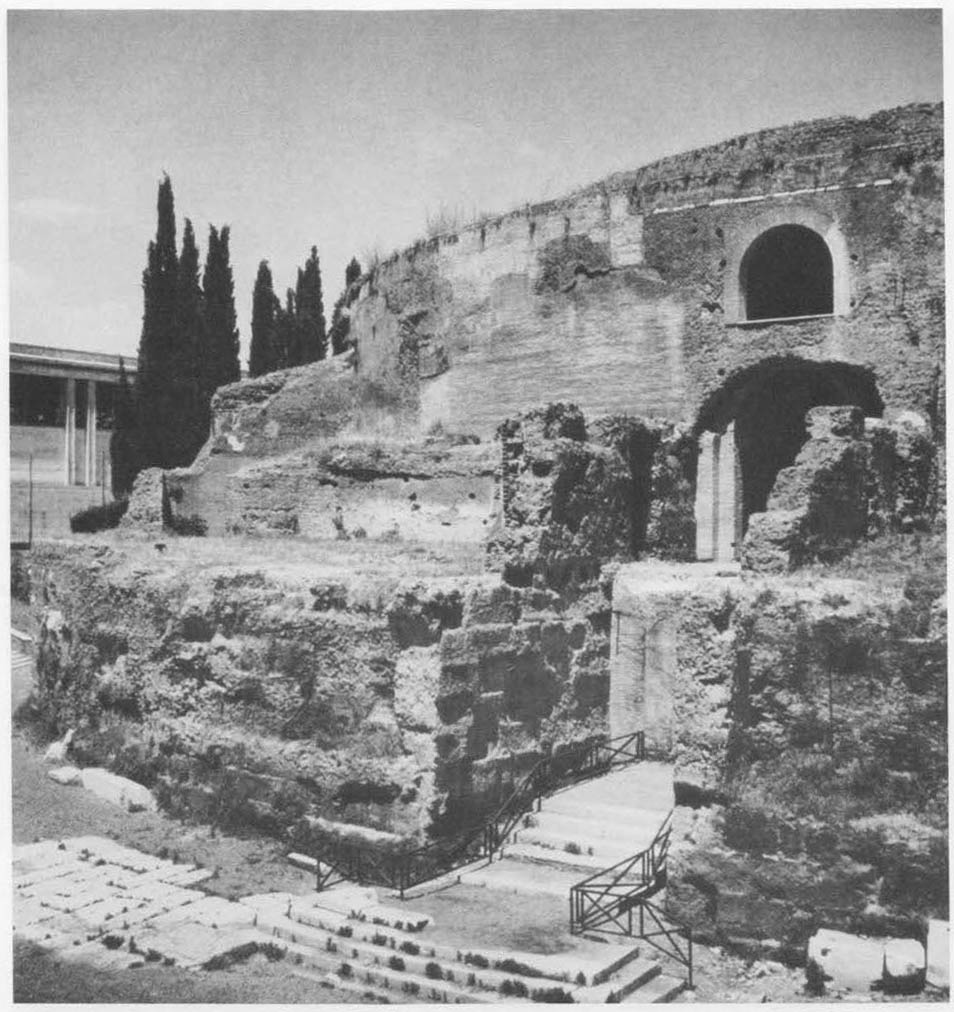 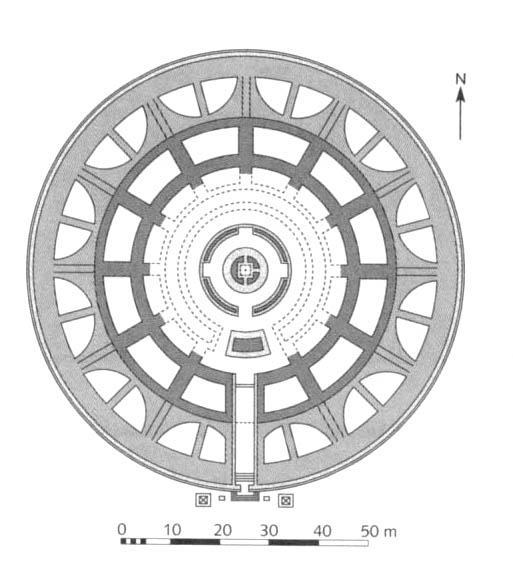 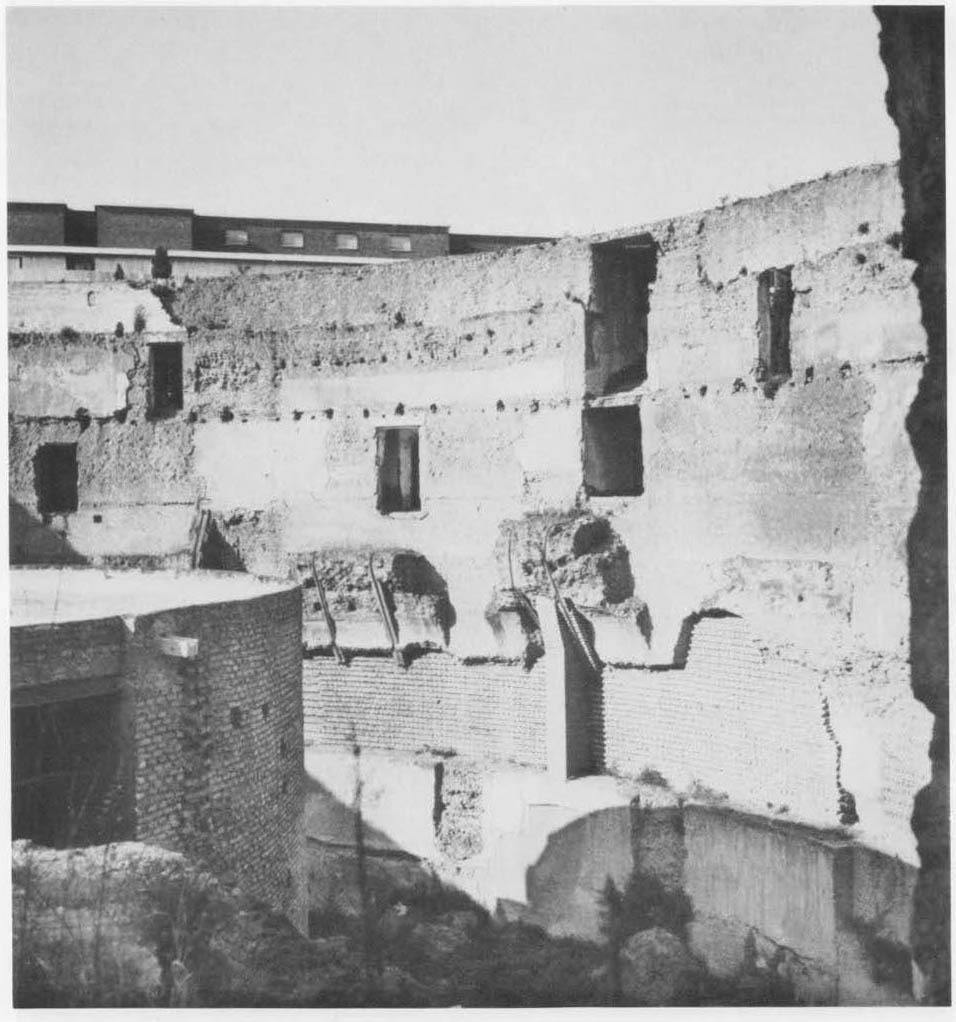 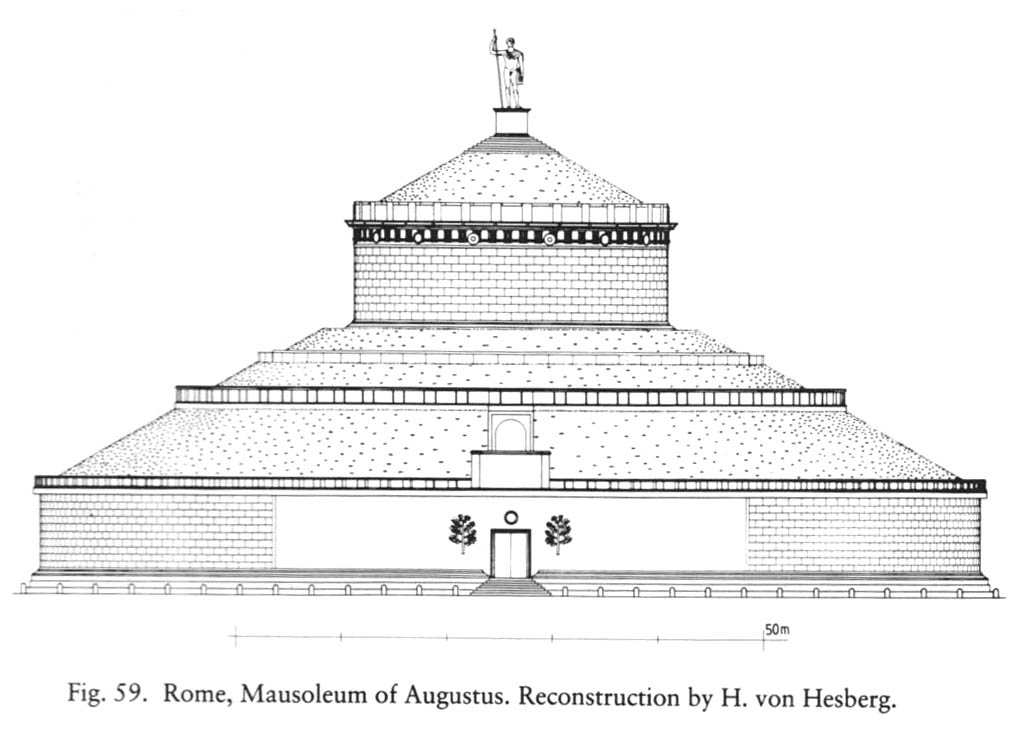 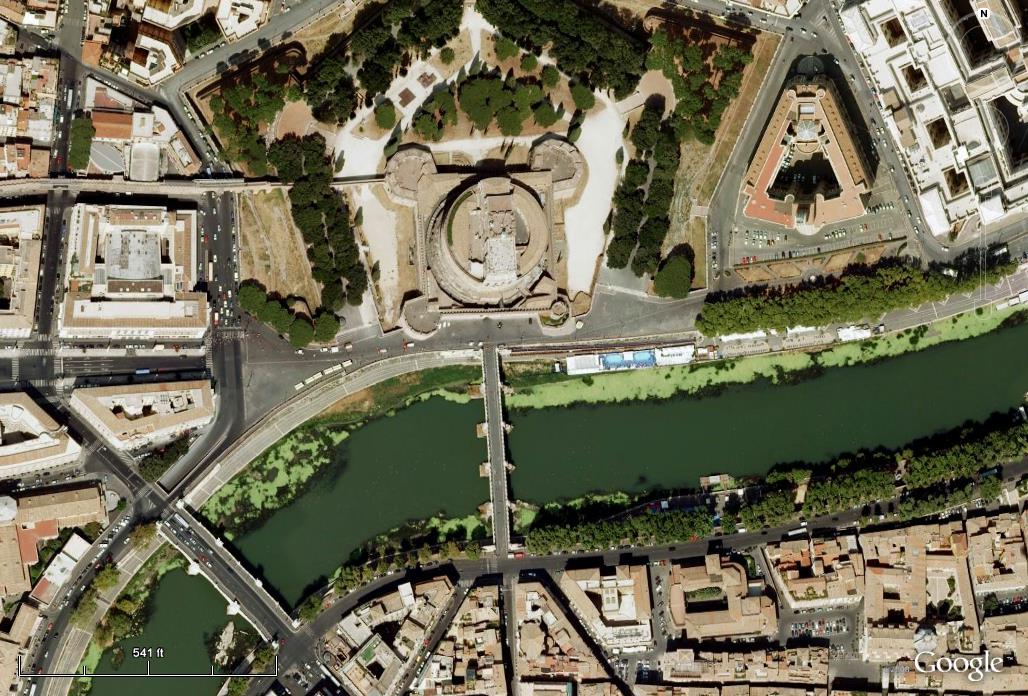 Το Μαυσωλείο του Αδριανού (Castelo Sant’ Angelo)
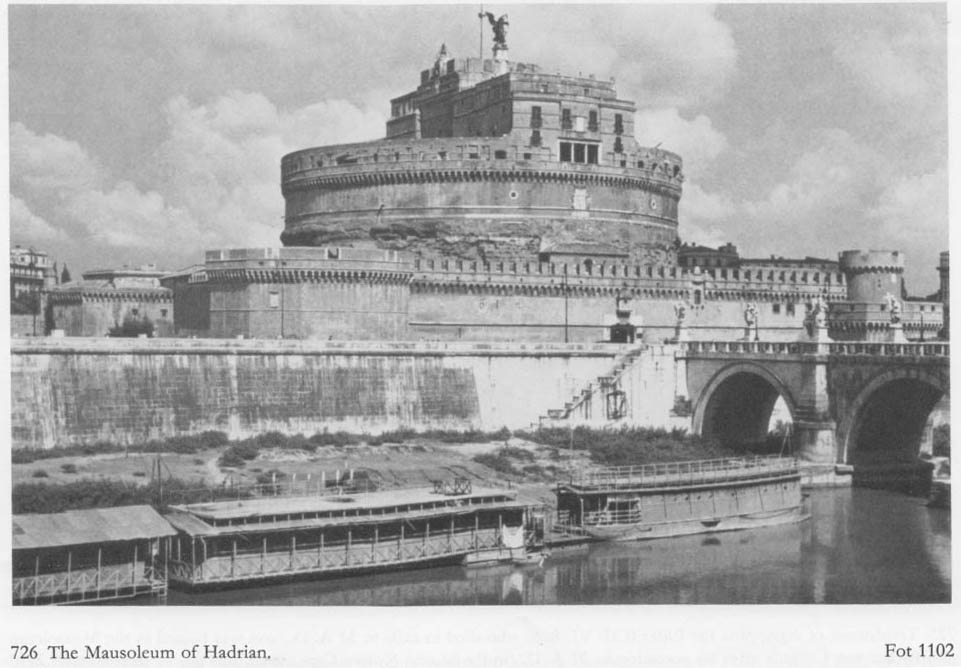 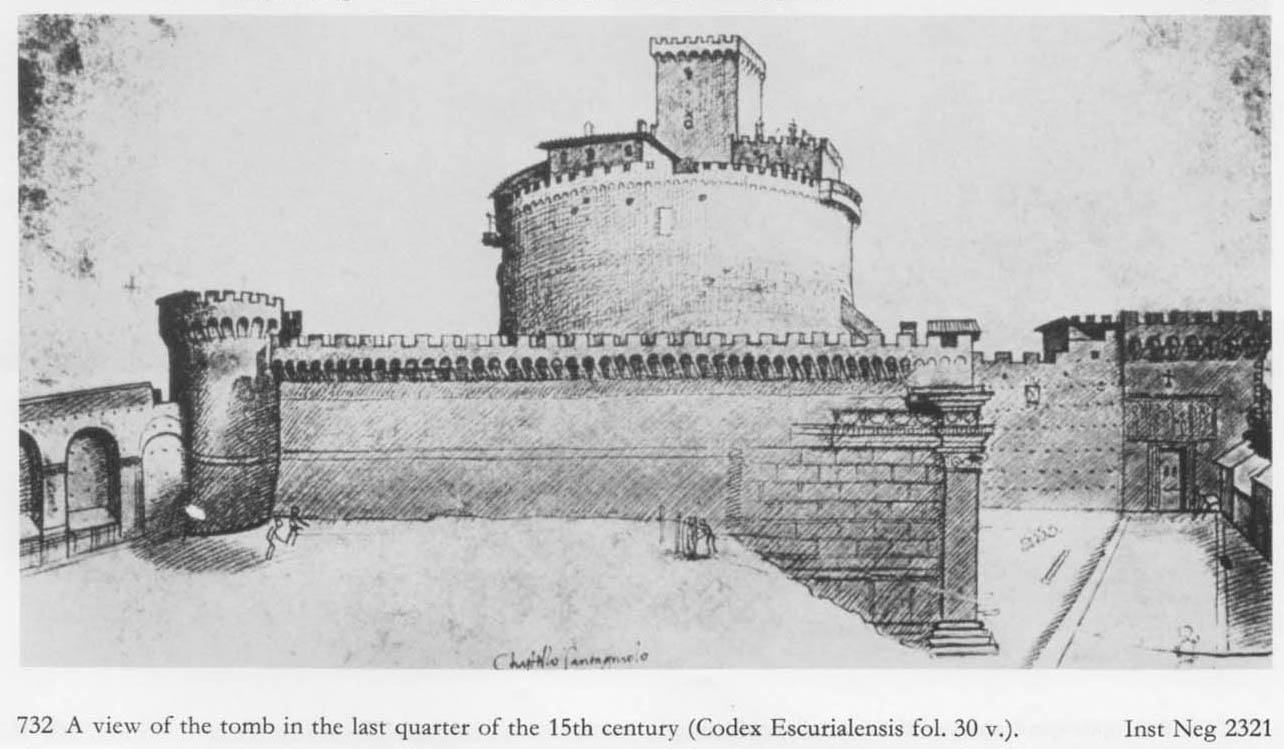 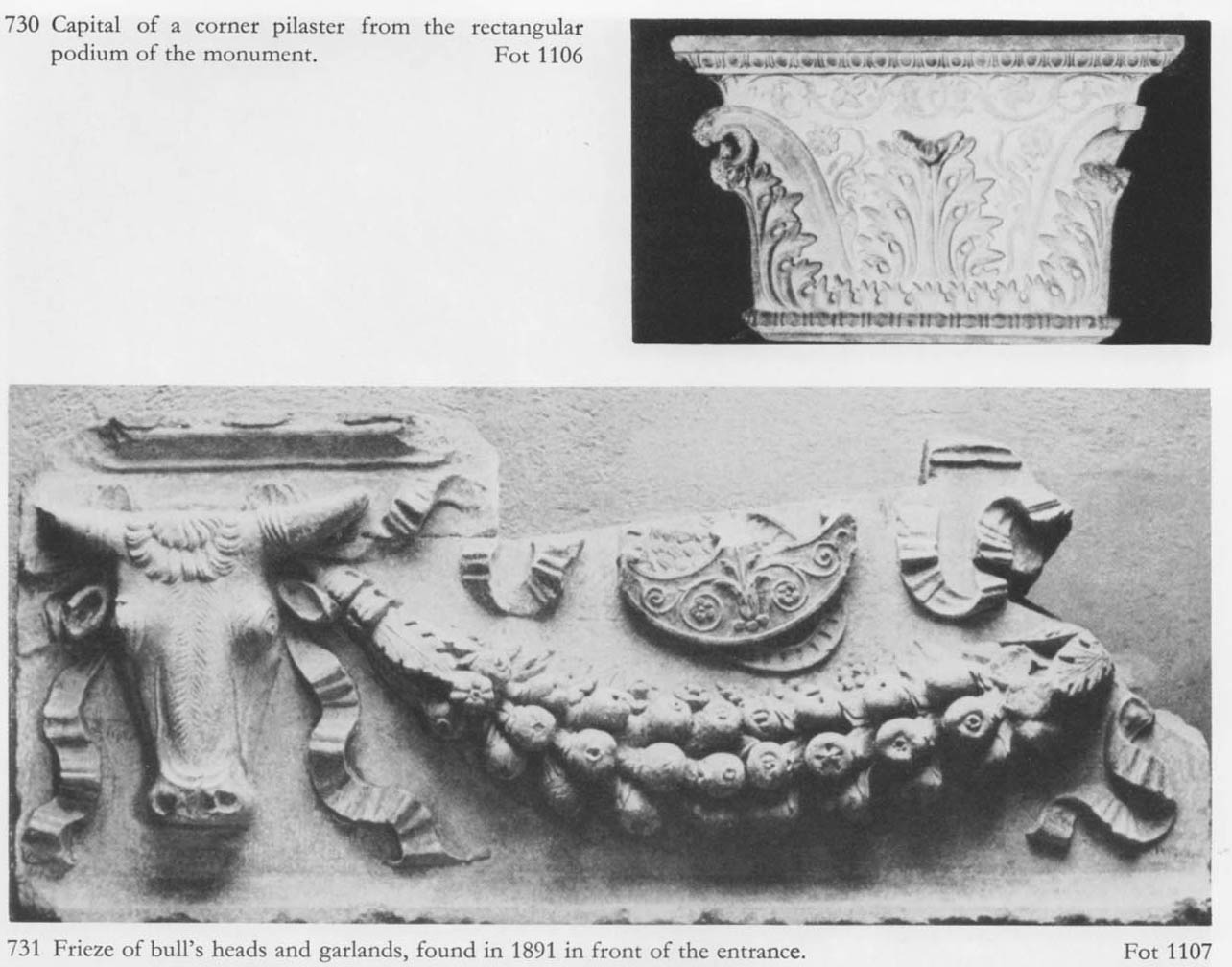 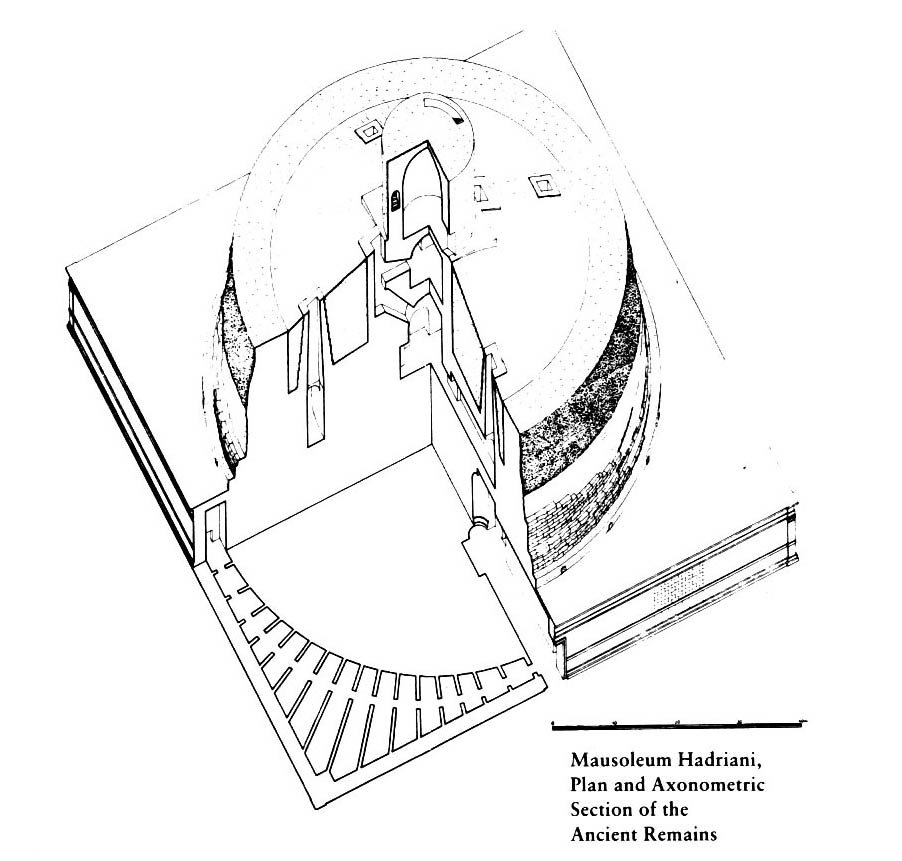 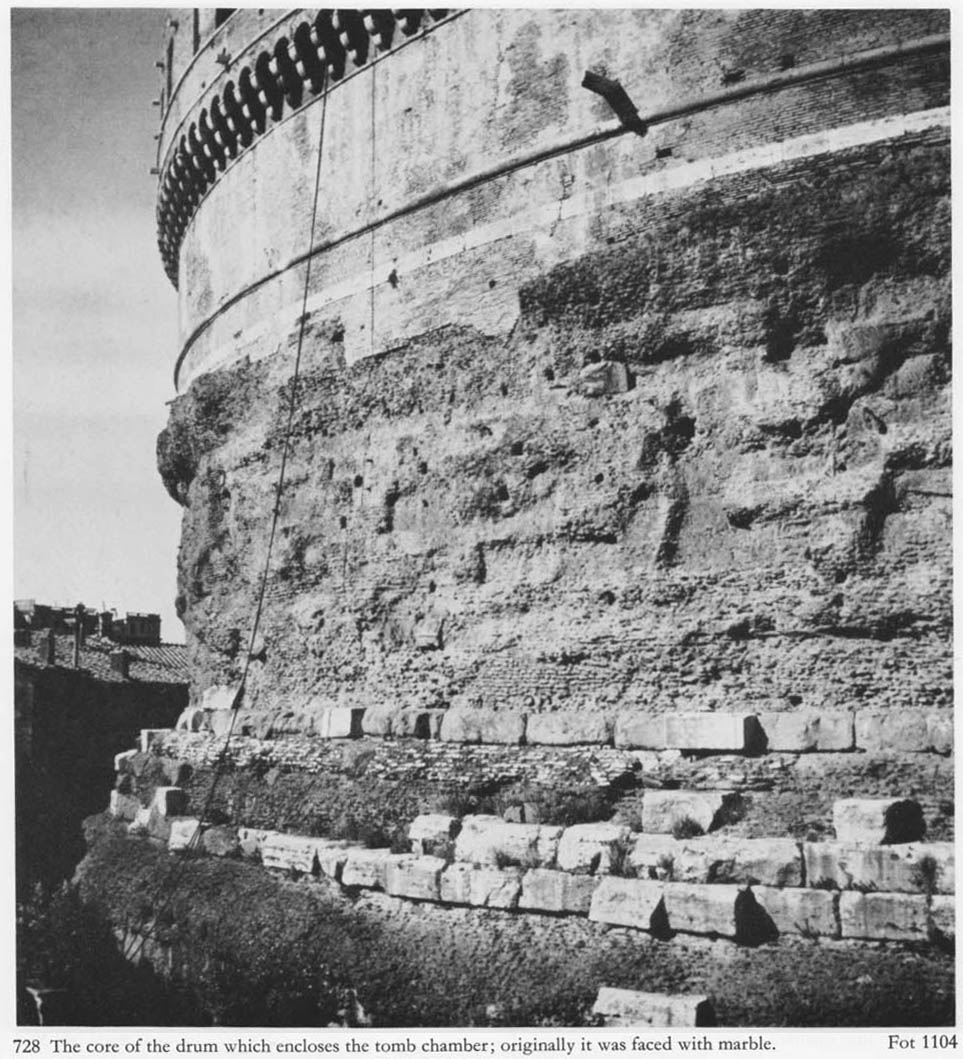 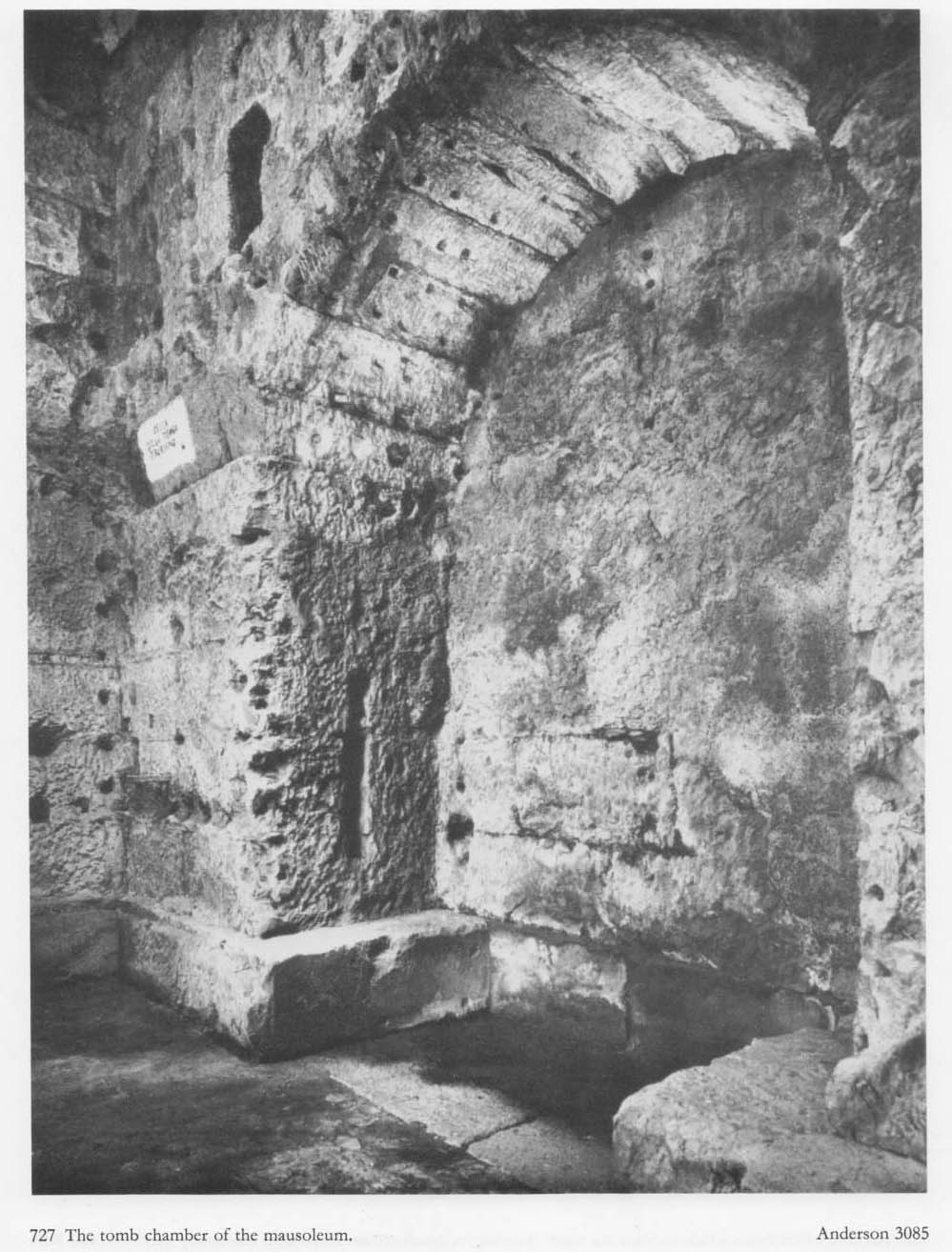 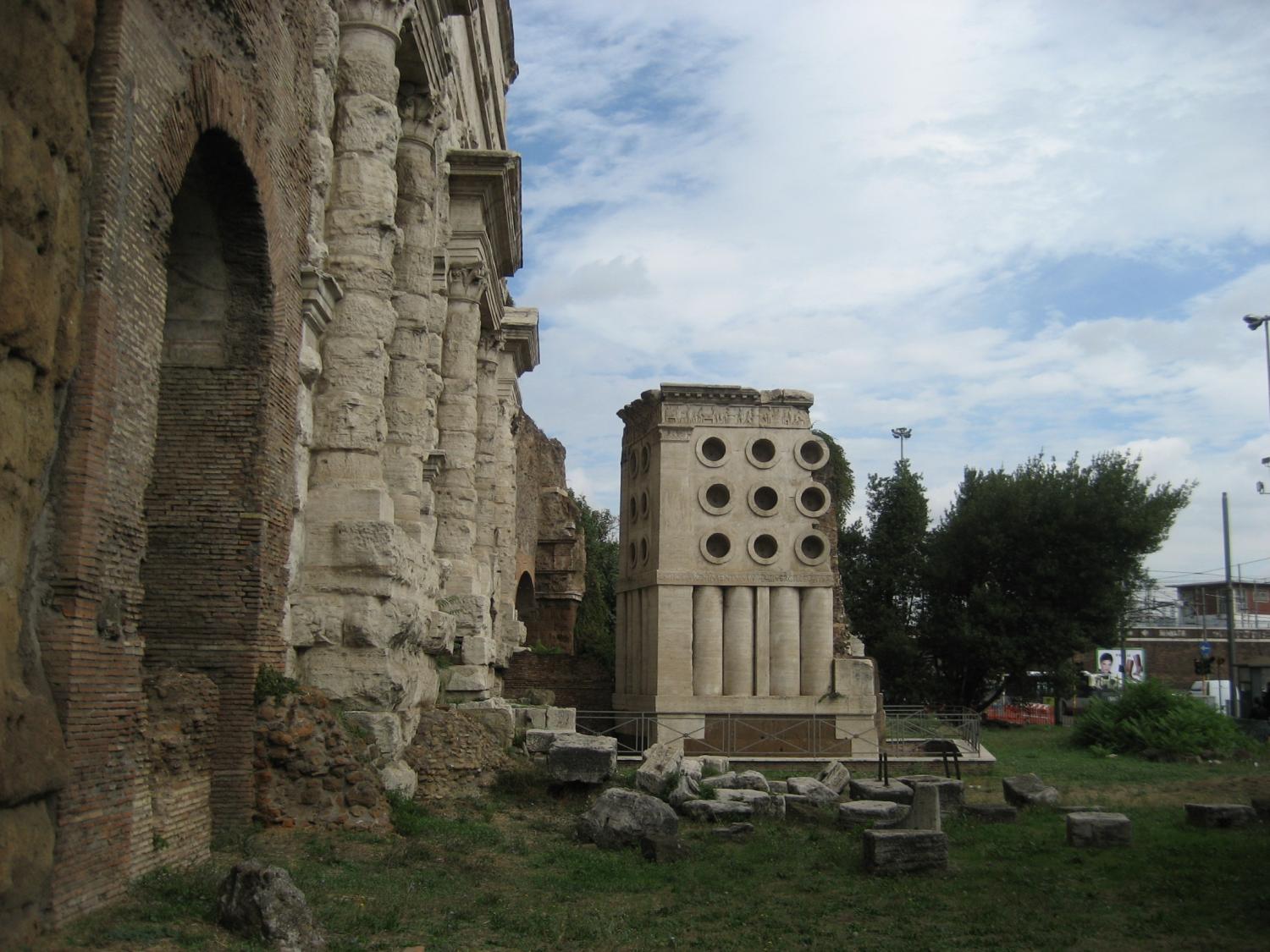 Ρώμη: ταφικό μνημείο του Ευρυσάκη
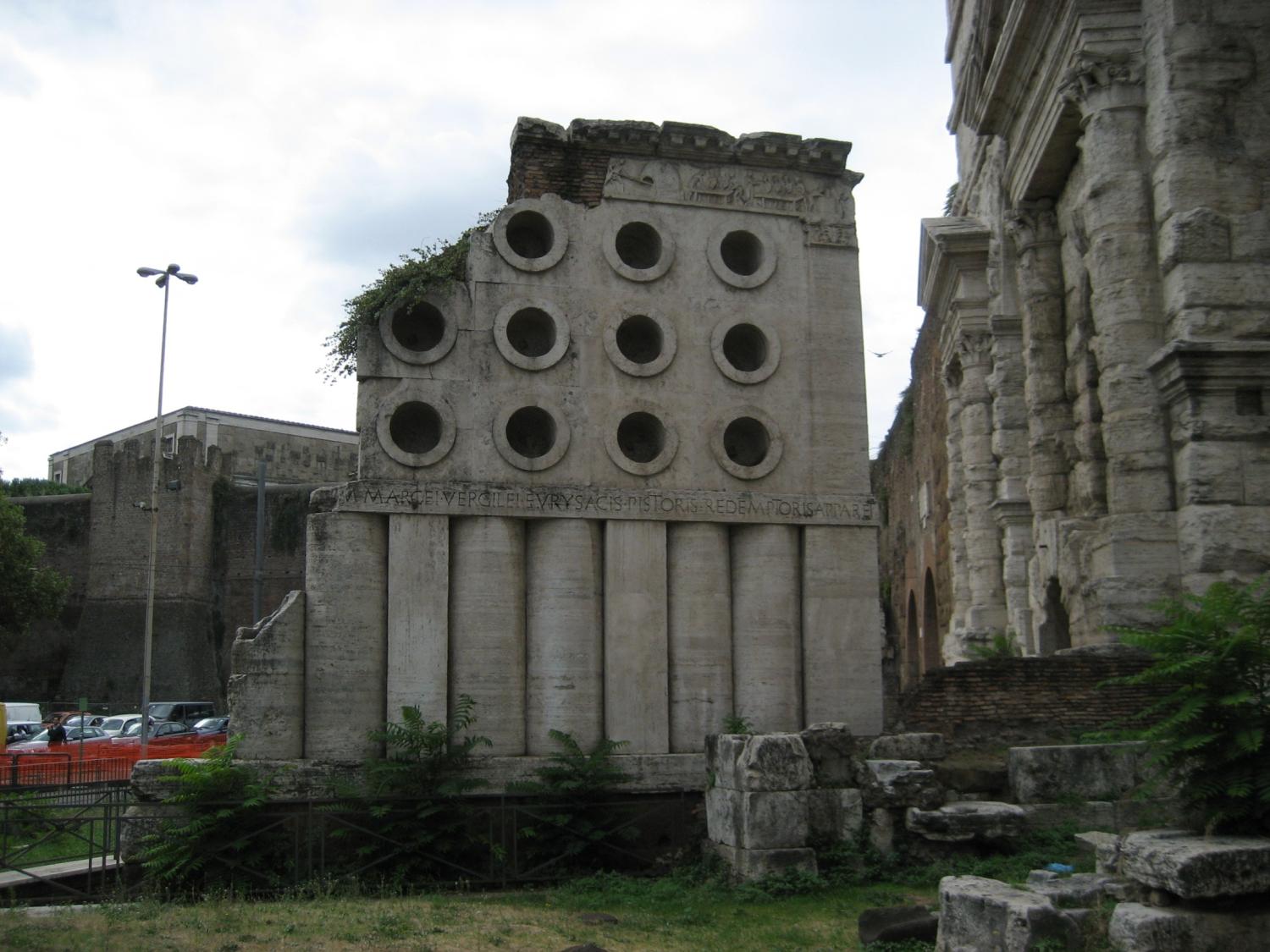 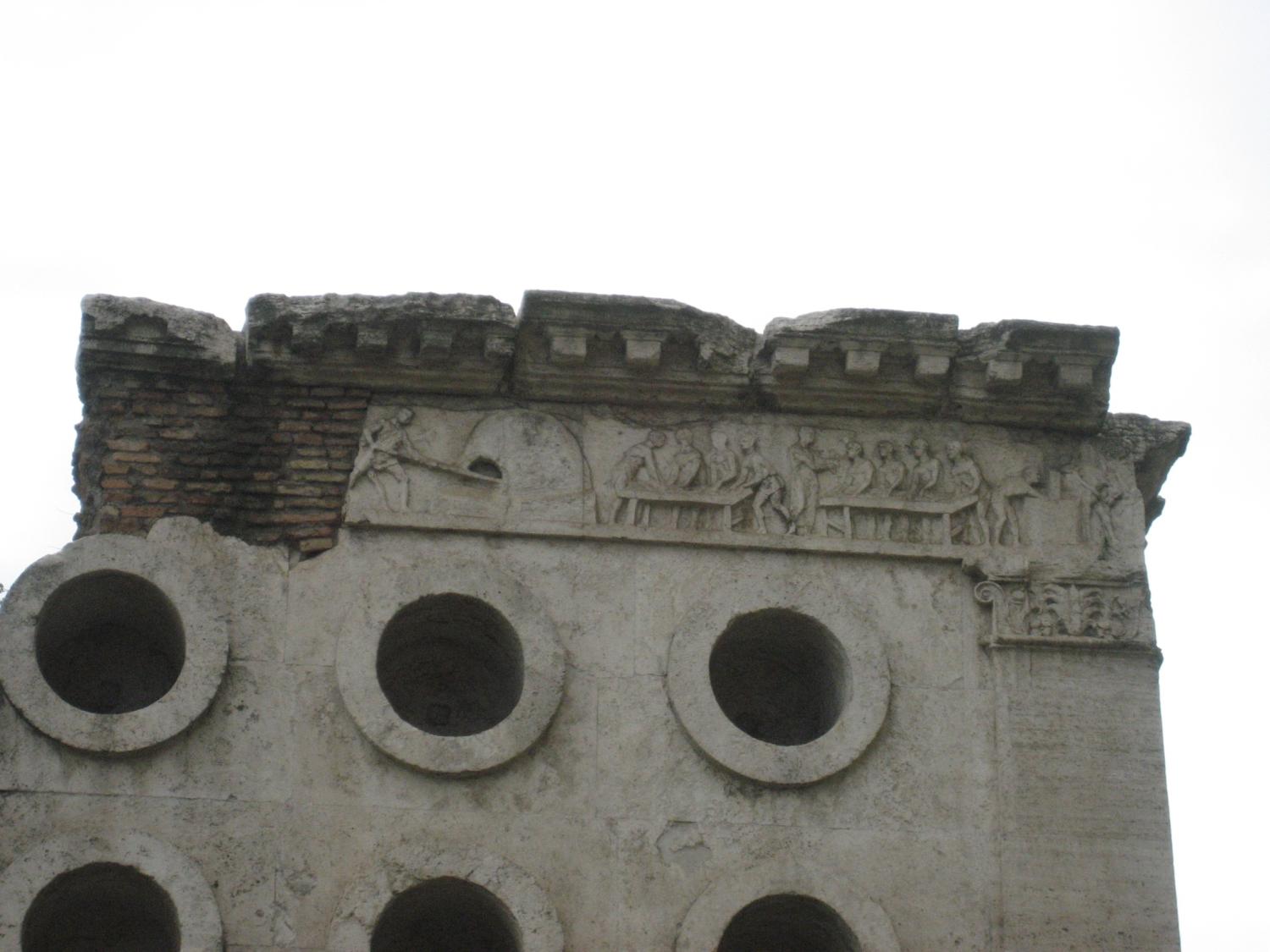 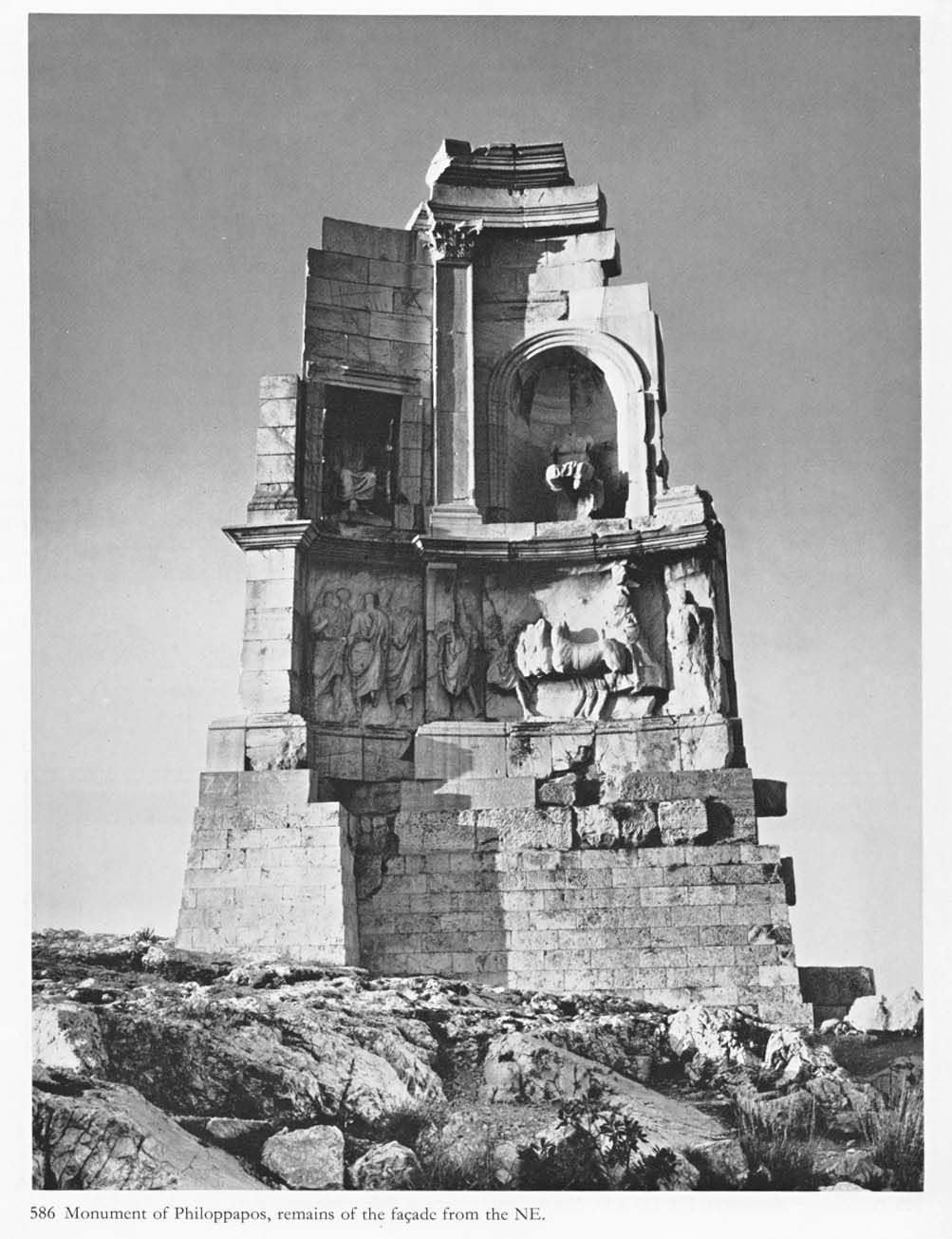 Αθήνα: ταφικό μνημείο του Φιλοπάππου
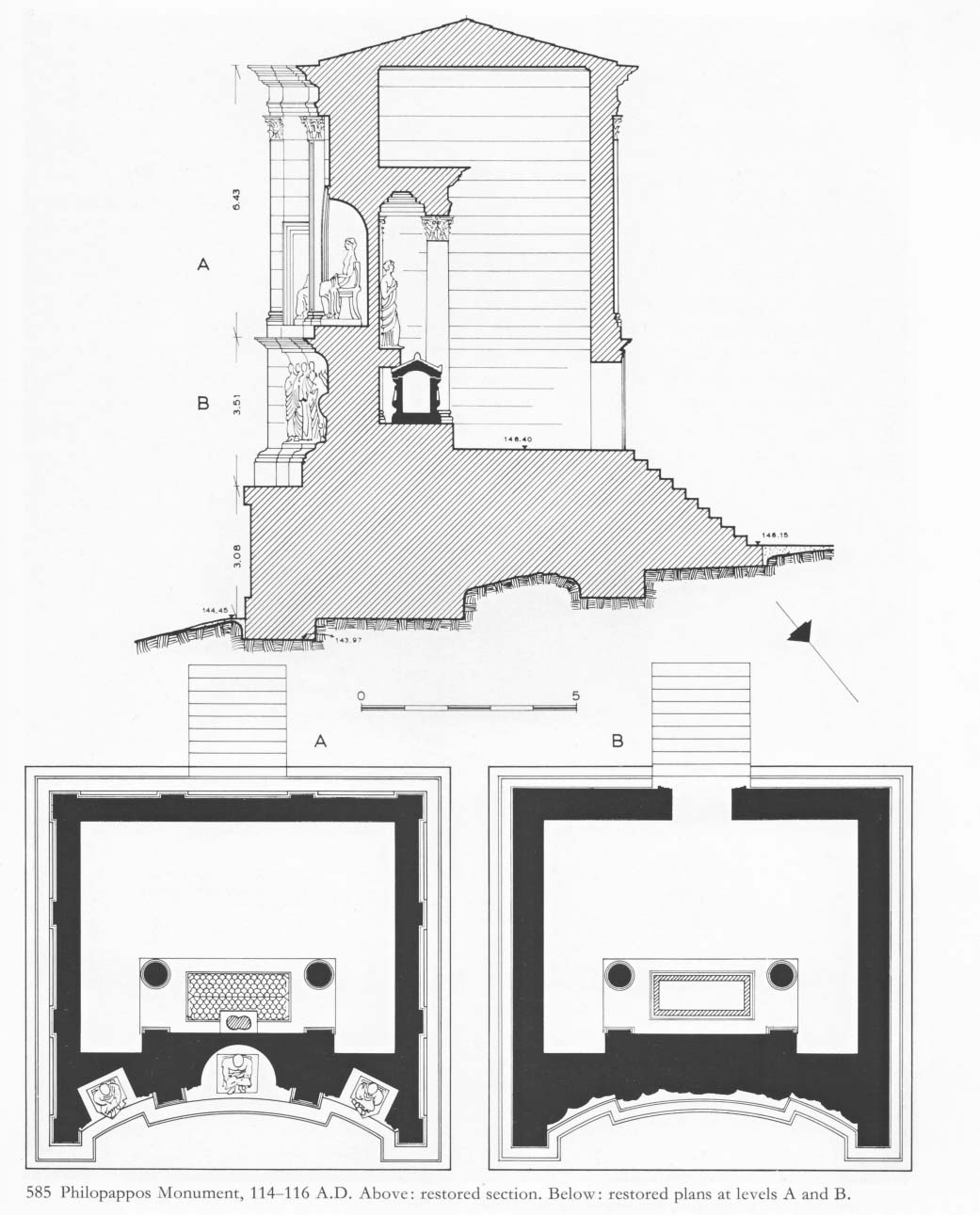 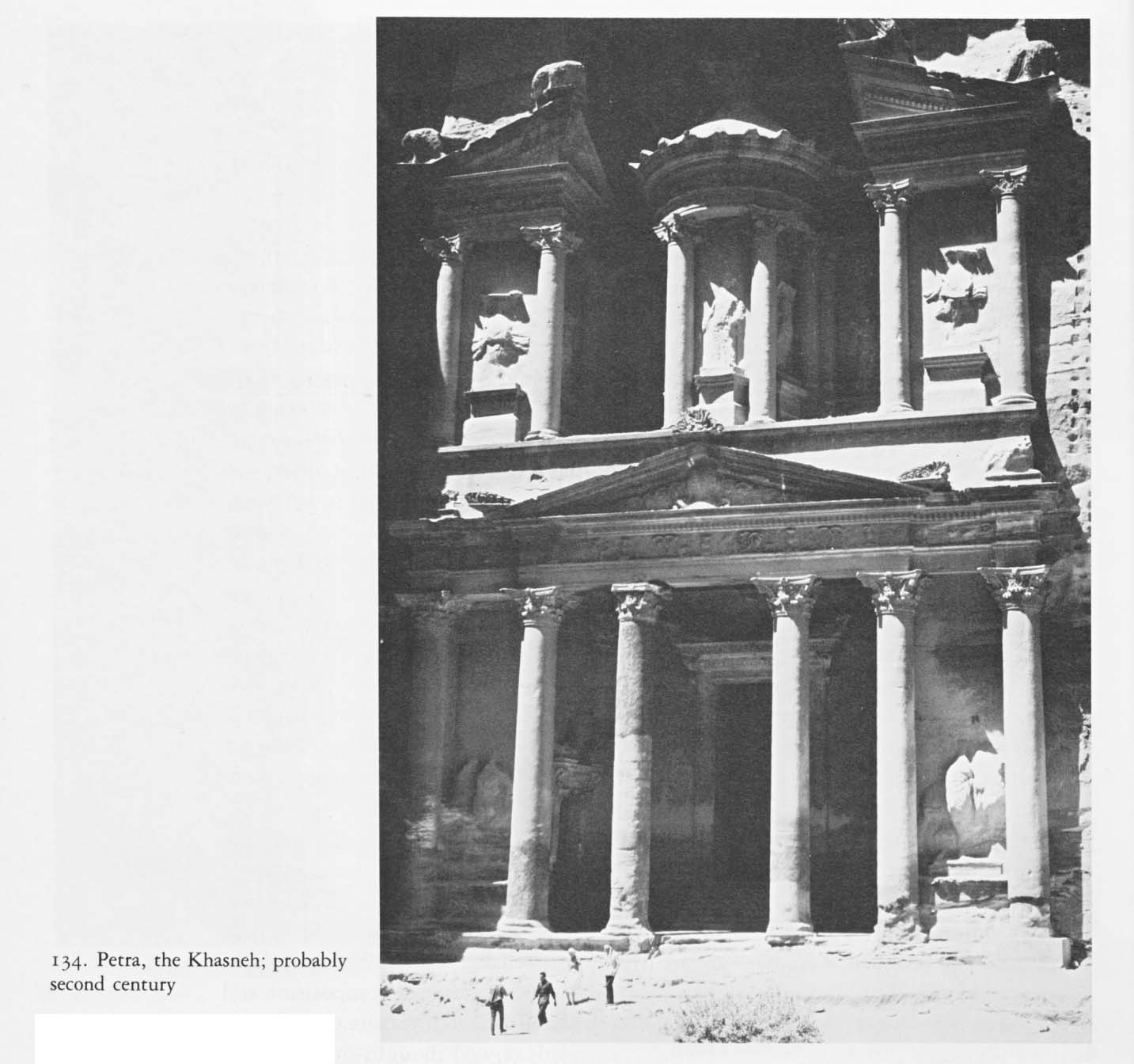 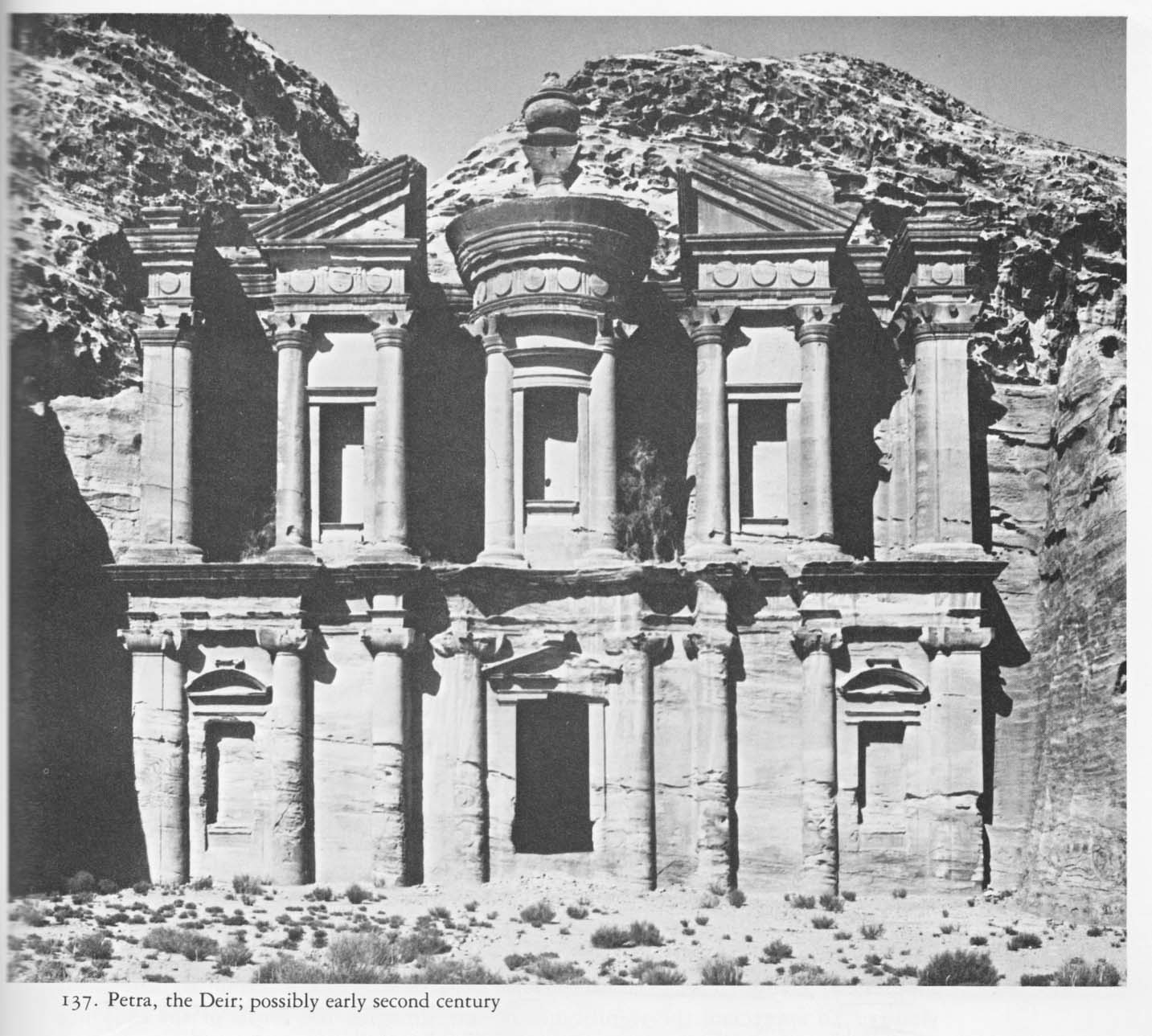